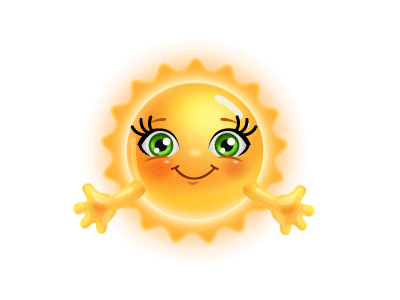 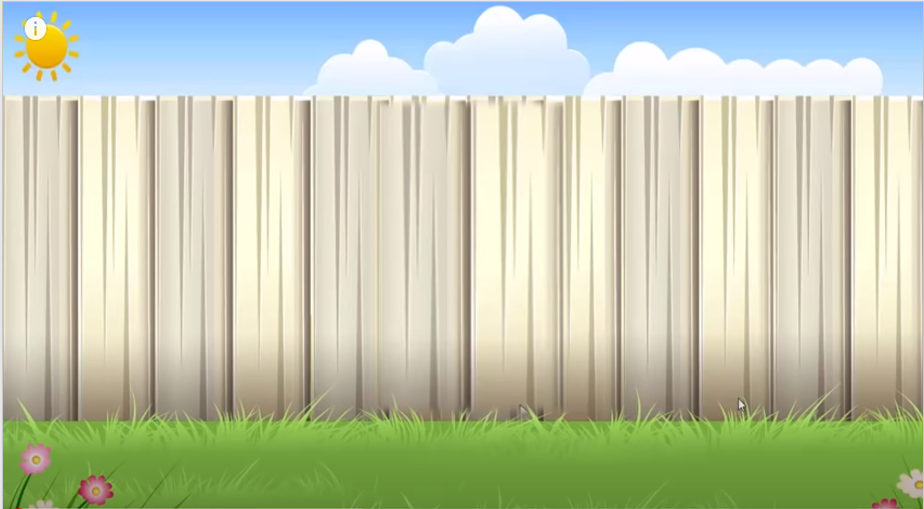 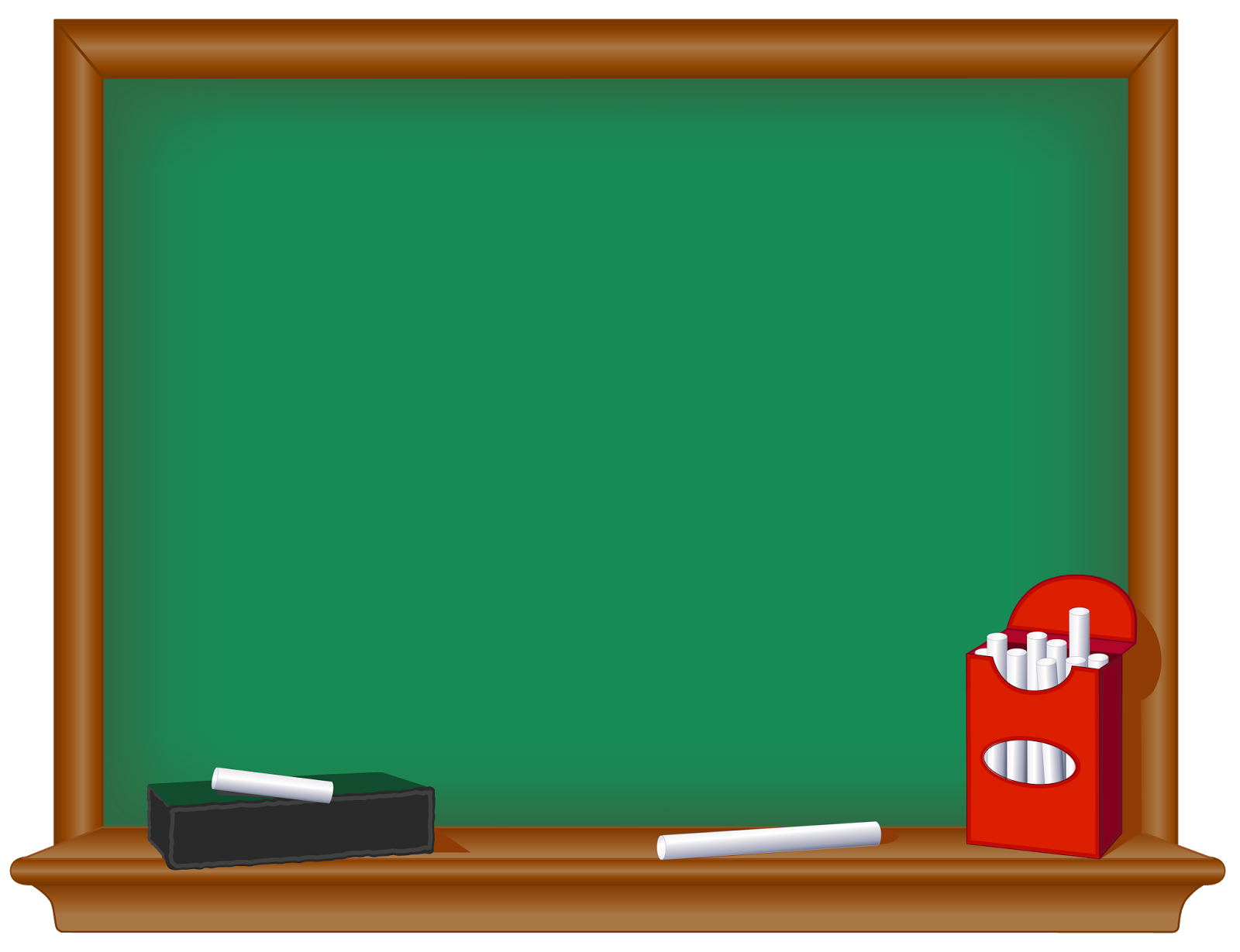 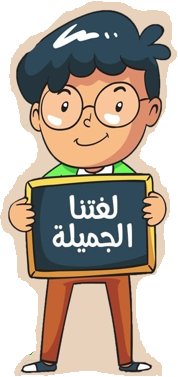 اليوم : الأحد
التاريخ: 25-10-2020
الصف :  الرابع  
المادة : التربية الأخلاقية
مرحبا بكم
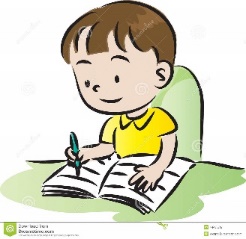 أجلس جلسة صحيحة مقابل جهاز العرض وألتزم الهدوء.
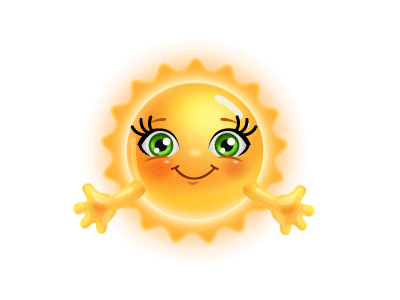 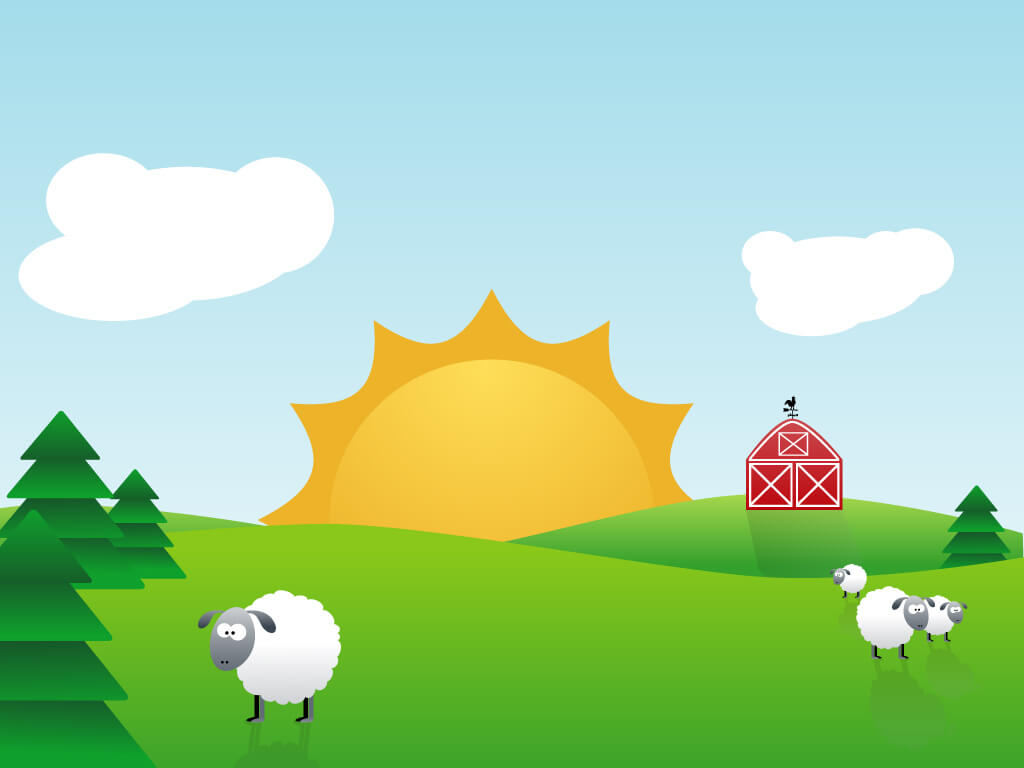 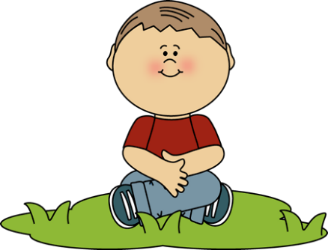 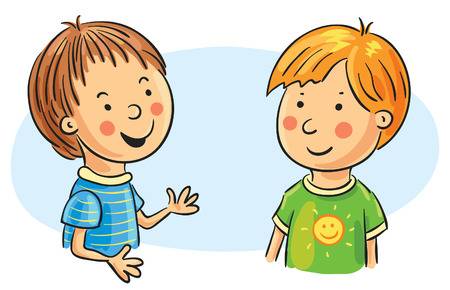 أجلس جلسة صحيحة مقابل جهاز العرض وألتزم الهدوء.
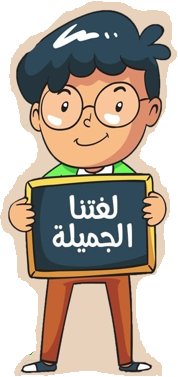 أتحدث و أشارك  عندما يسمح لي المعلم.
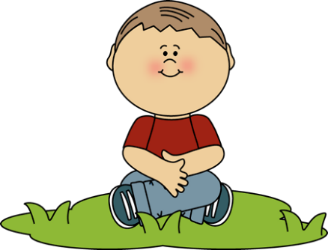 قوانين التعلم عن بعد
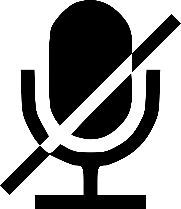 احرص على إغلاق المايكروفون و فتحه عندما يسمح لي المعلم.
احرص على فتح  الكاميرا
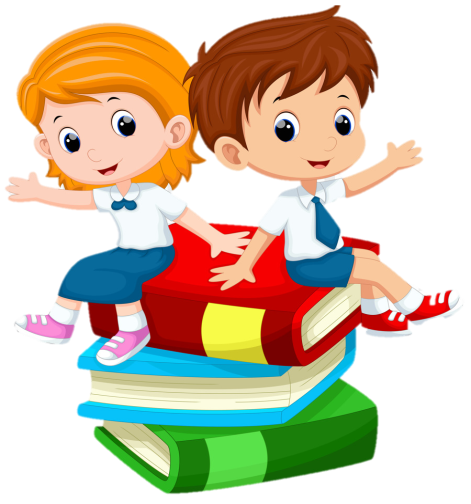 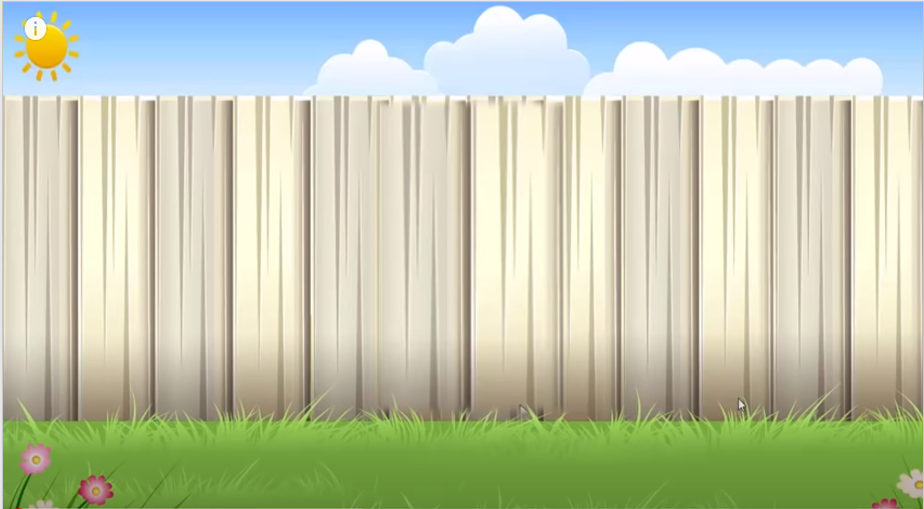 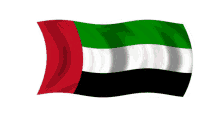 السلام الوطني لدولة الإمارات العربية المتحدة
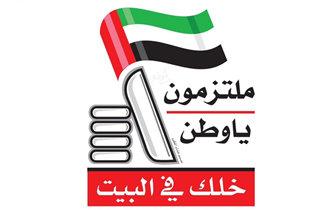 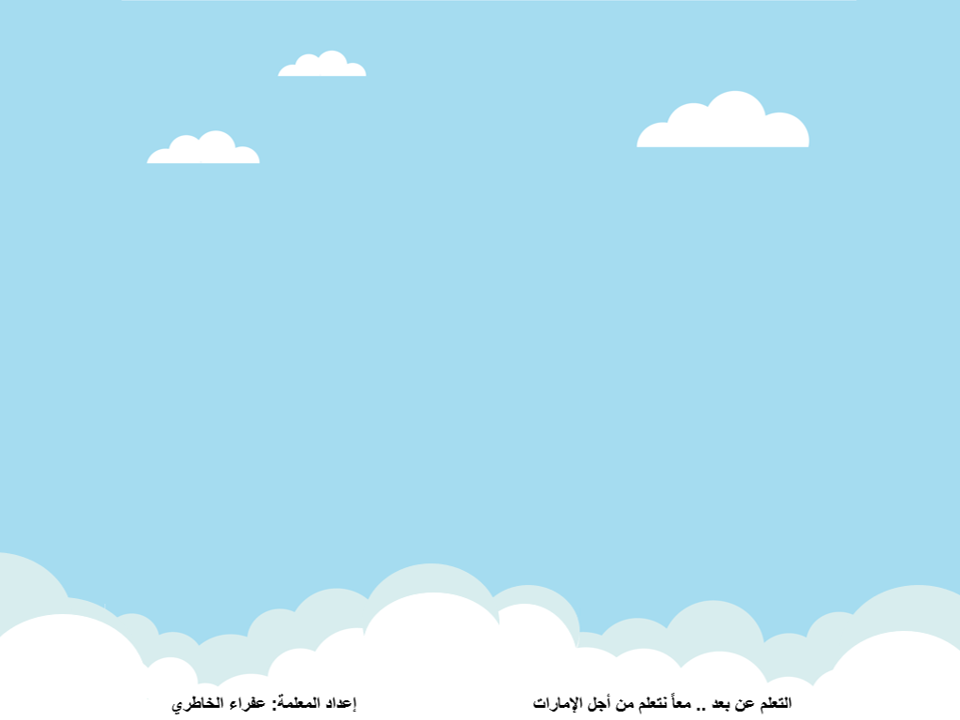 نلعب ونمرح مع لعبة التطابق
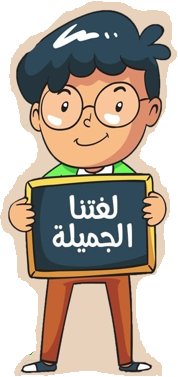 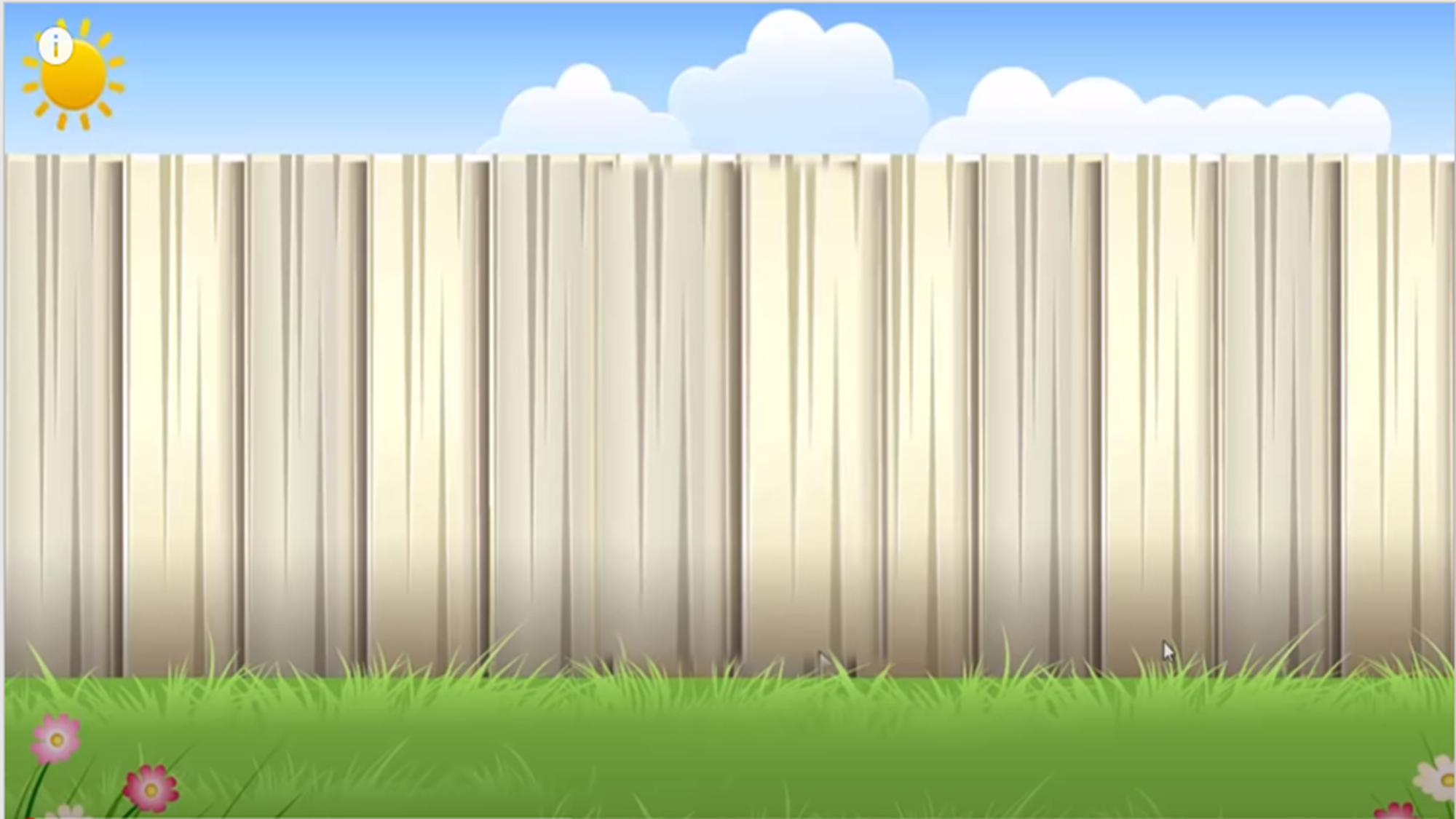 هيا بنا ....
التهيئة
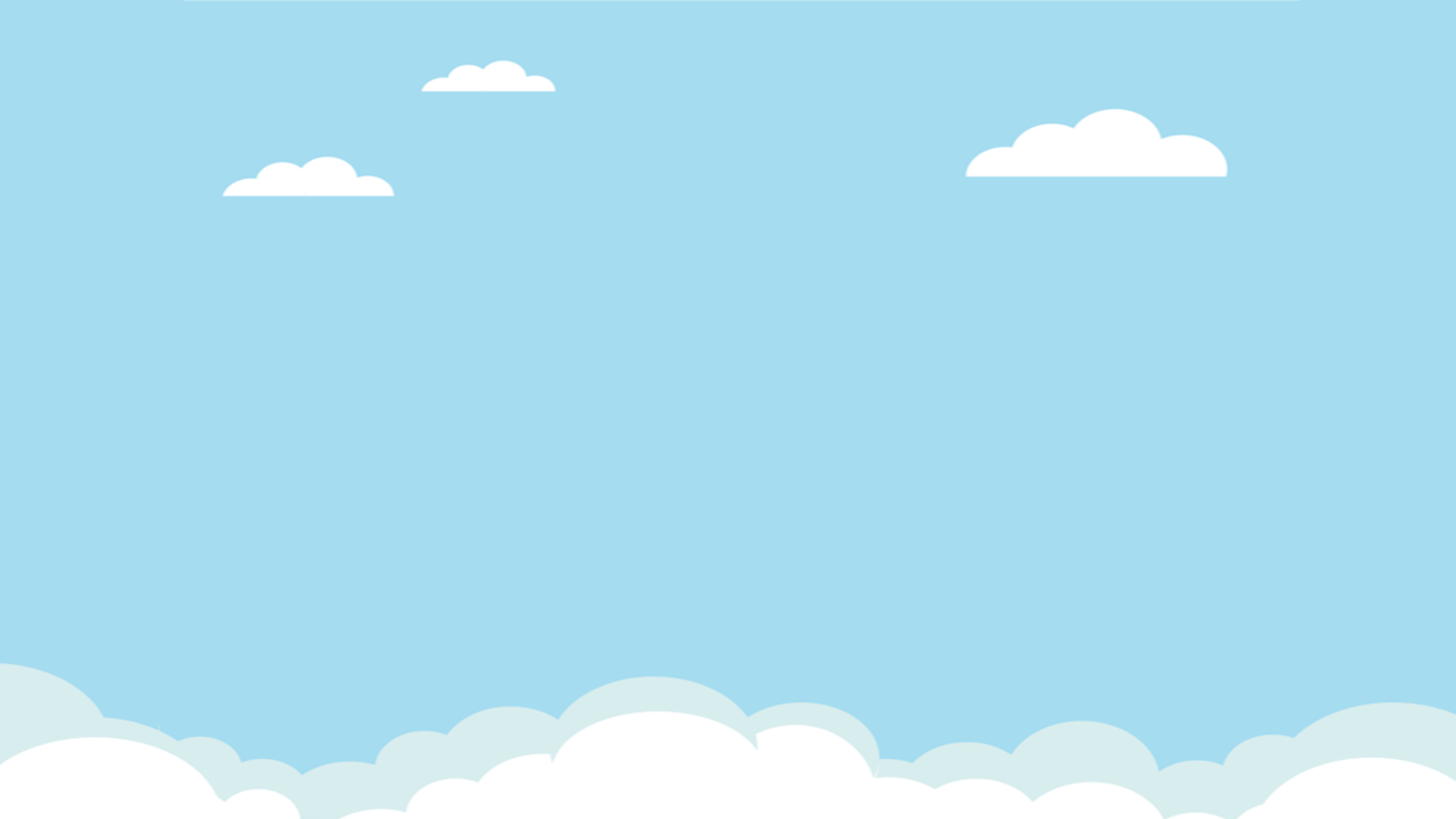 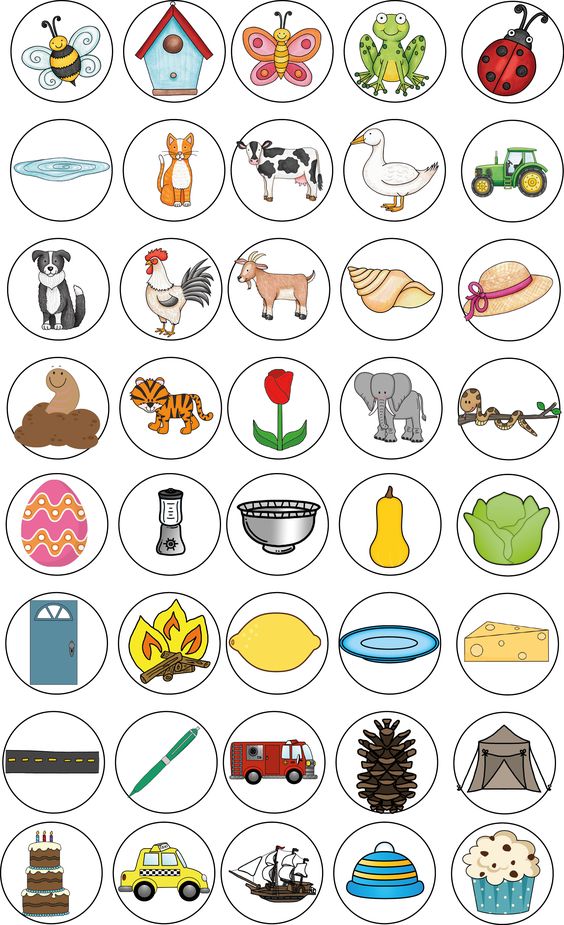 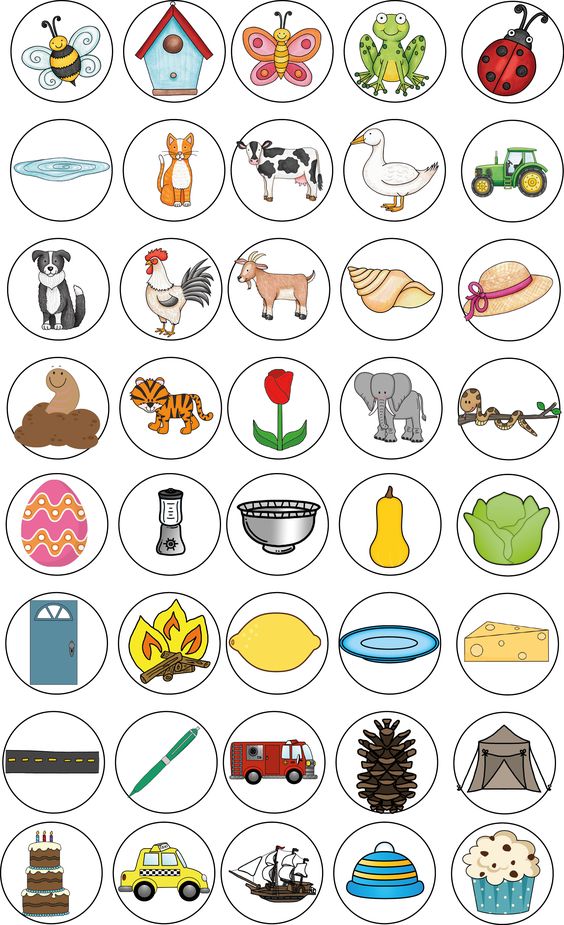 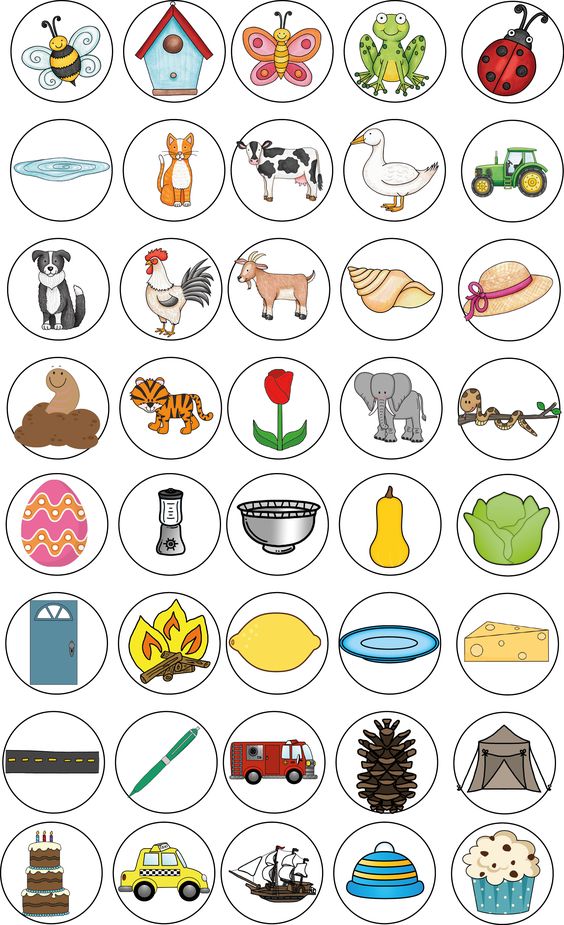 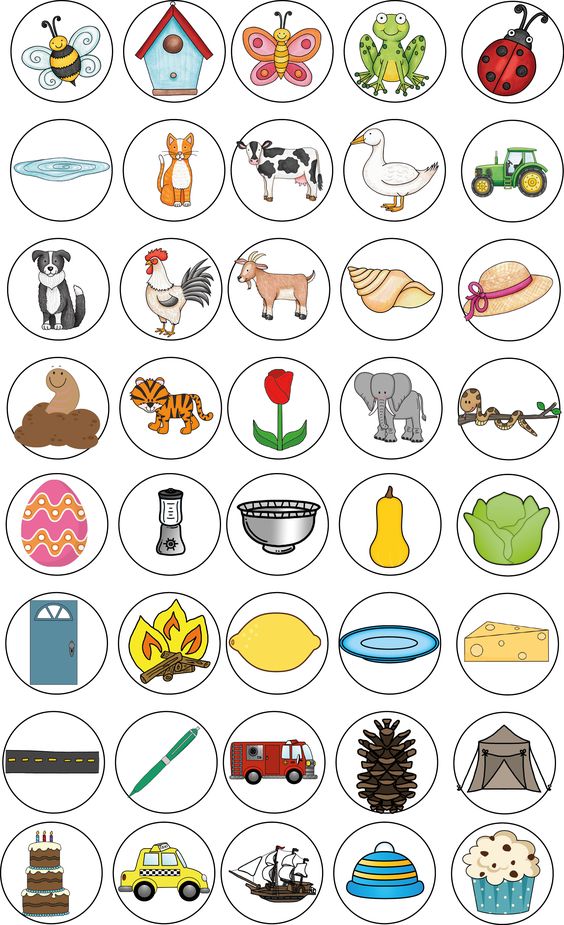 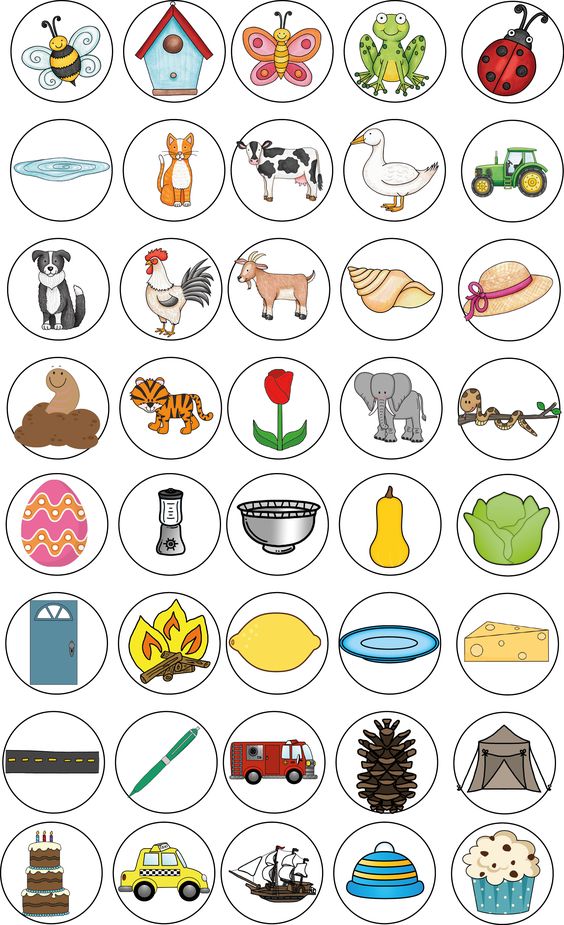 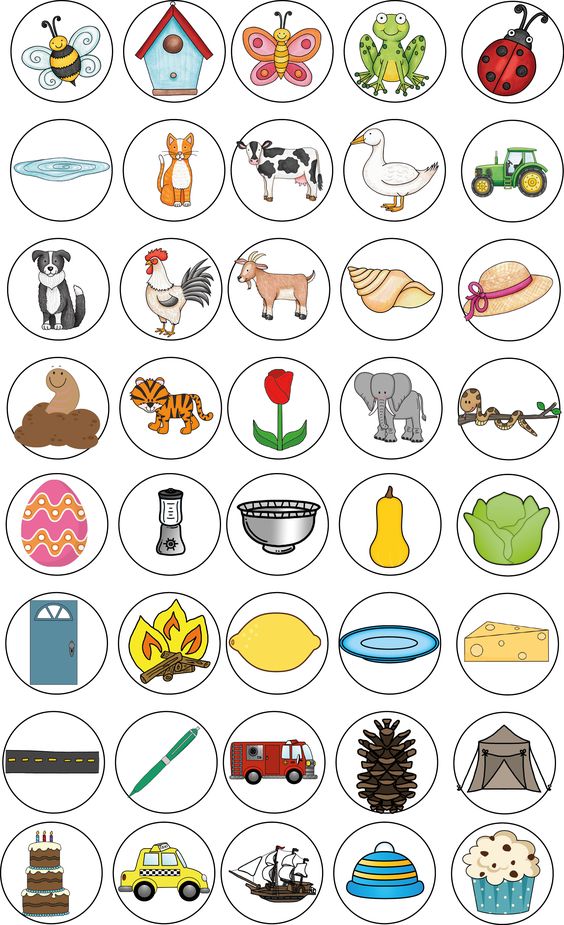 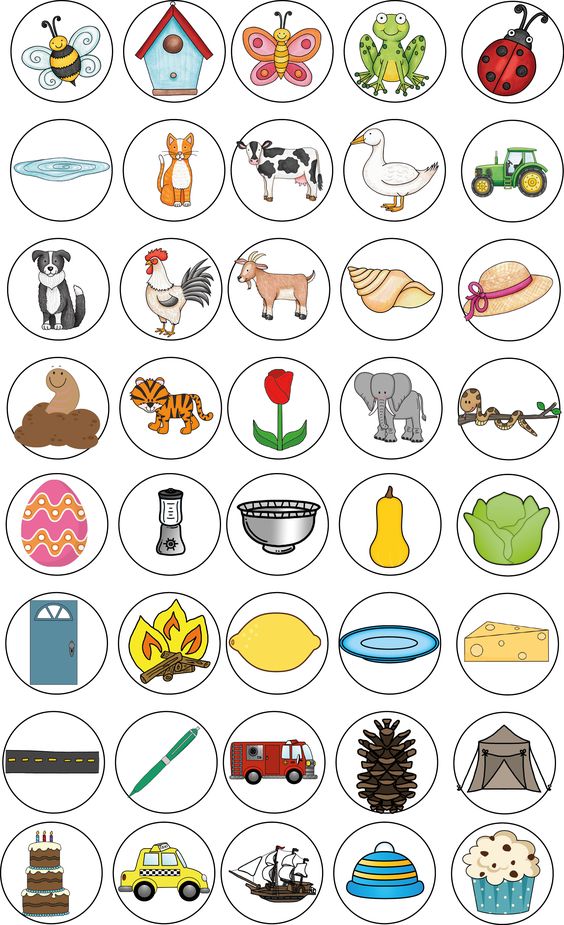 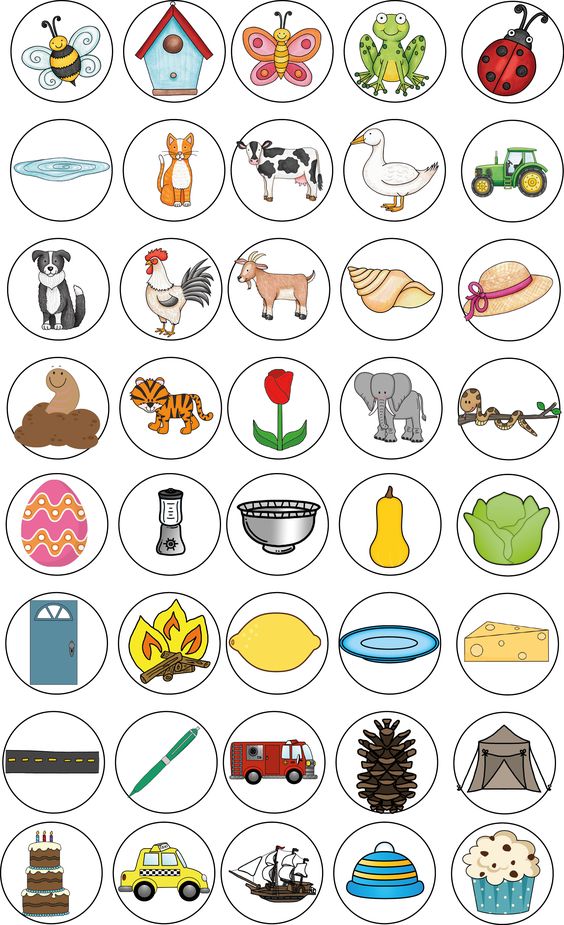 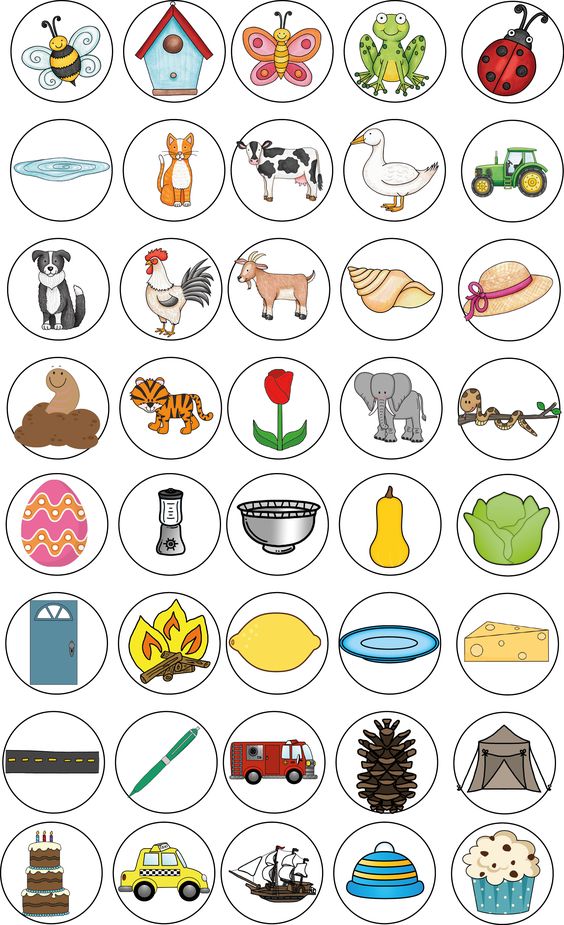 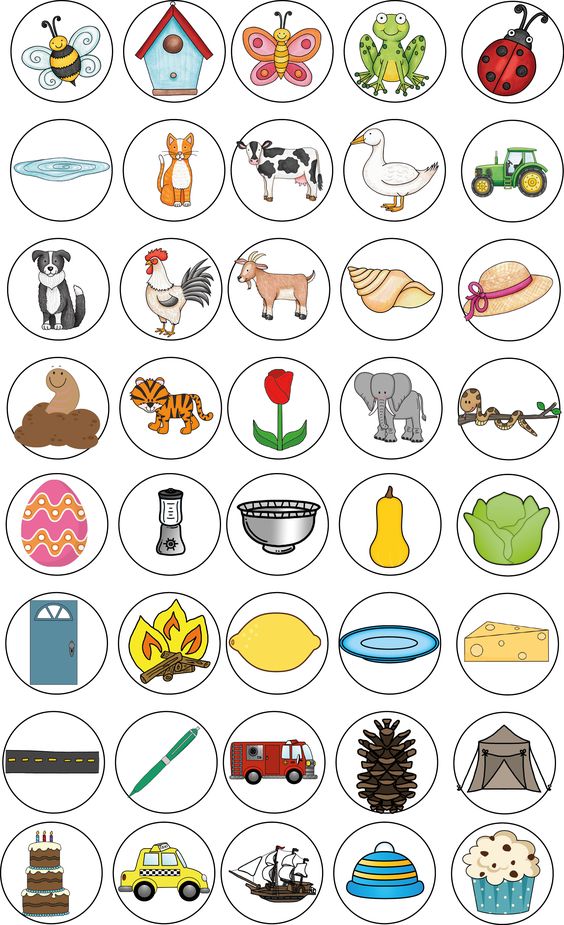 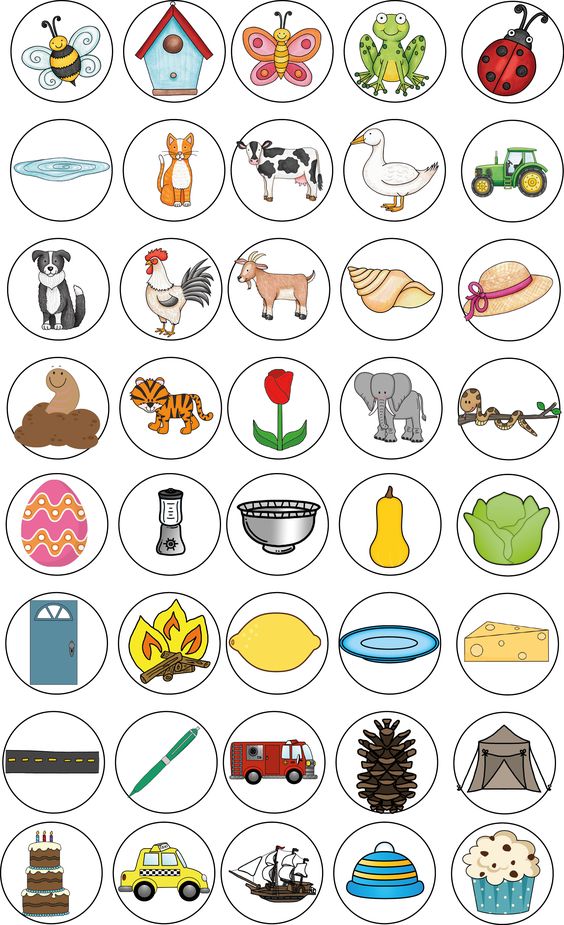 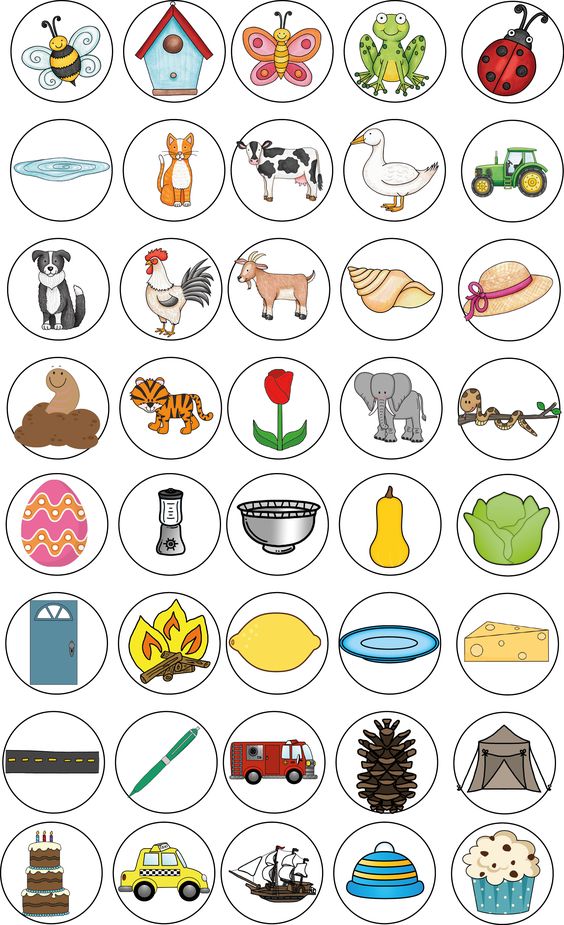 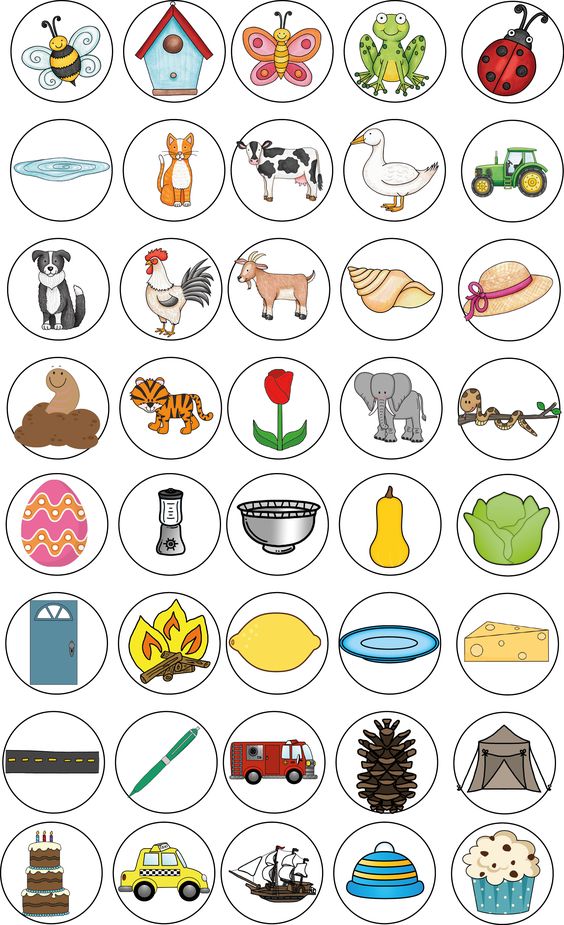 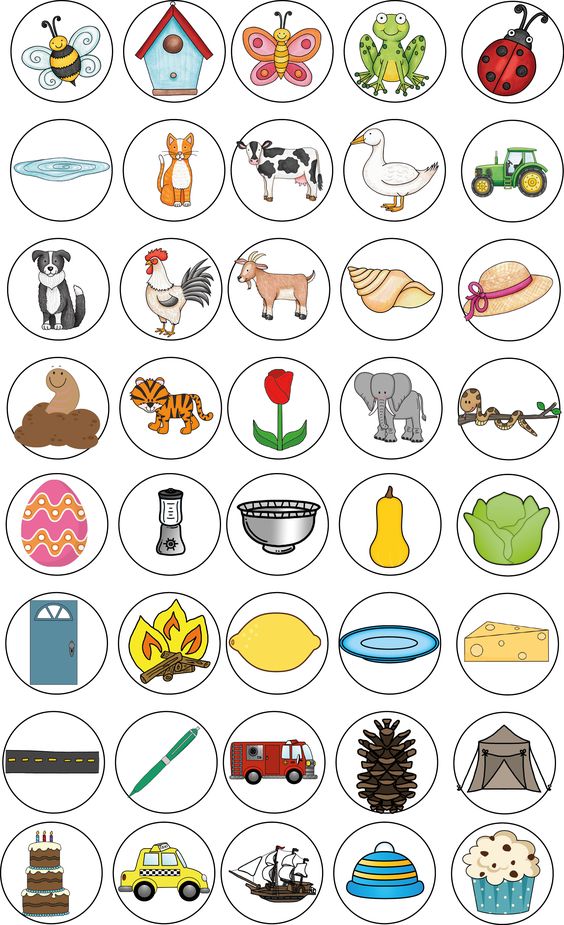 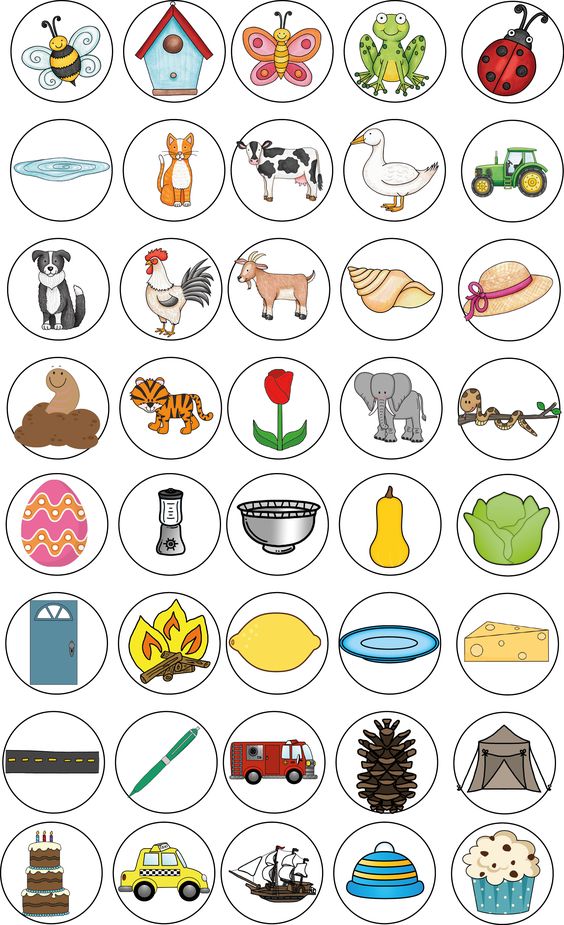 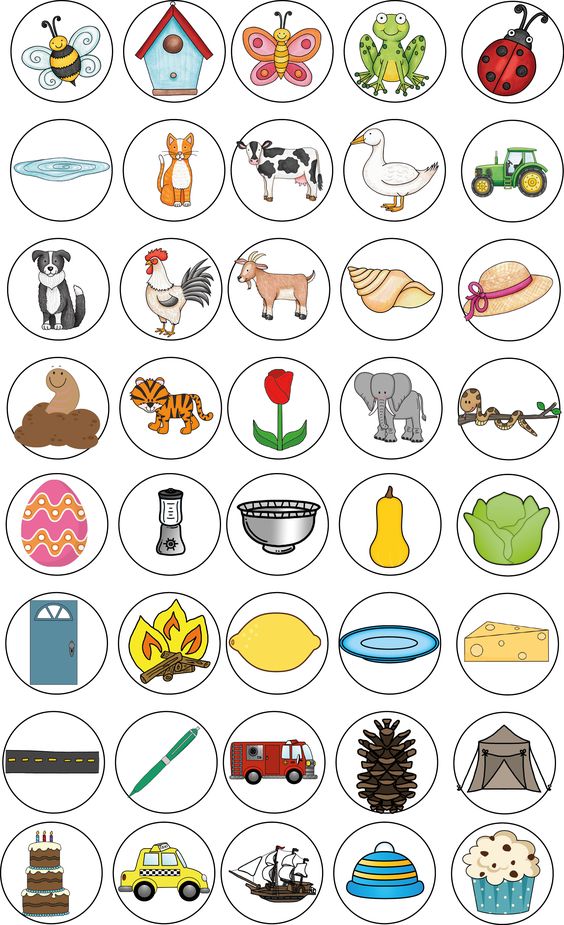 .......................................................................
.......................................................................
ا
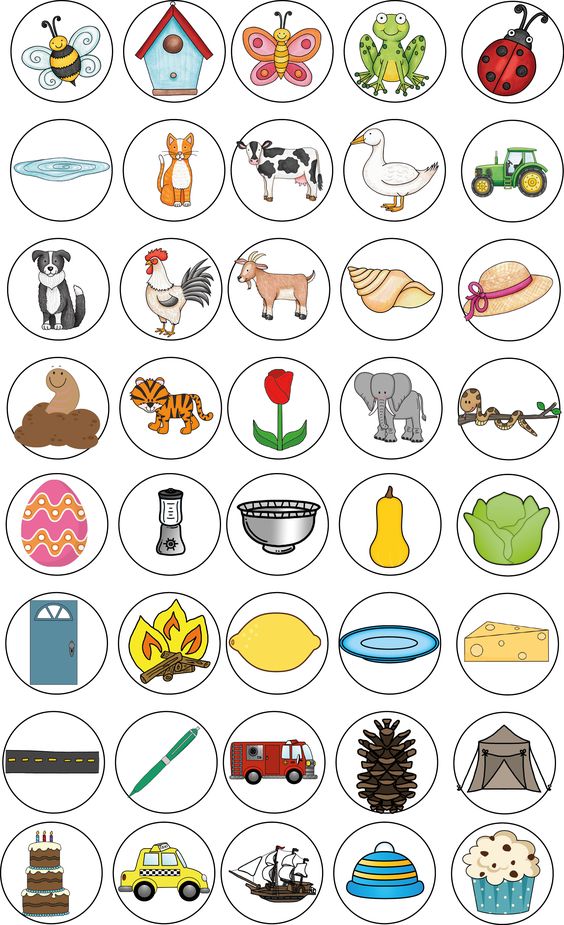 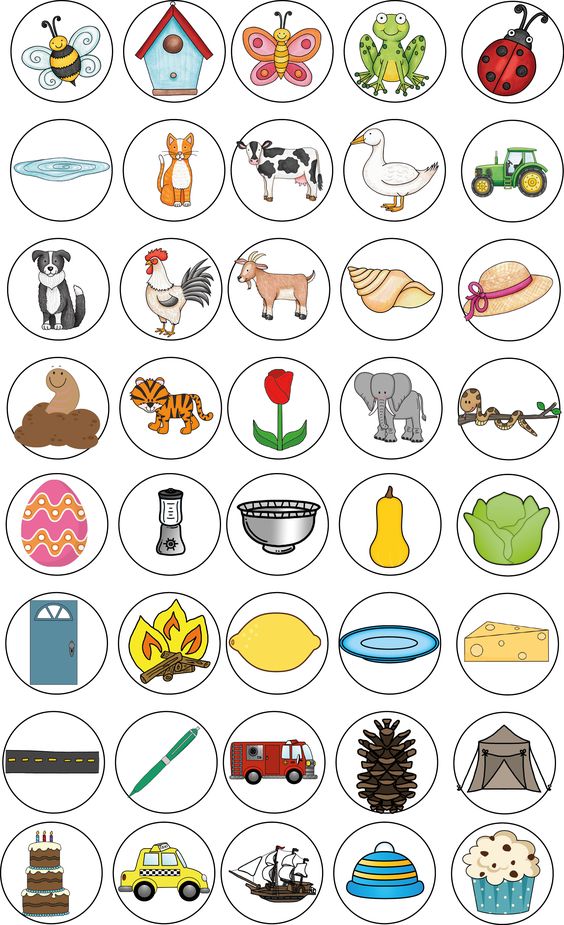 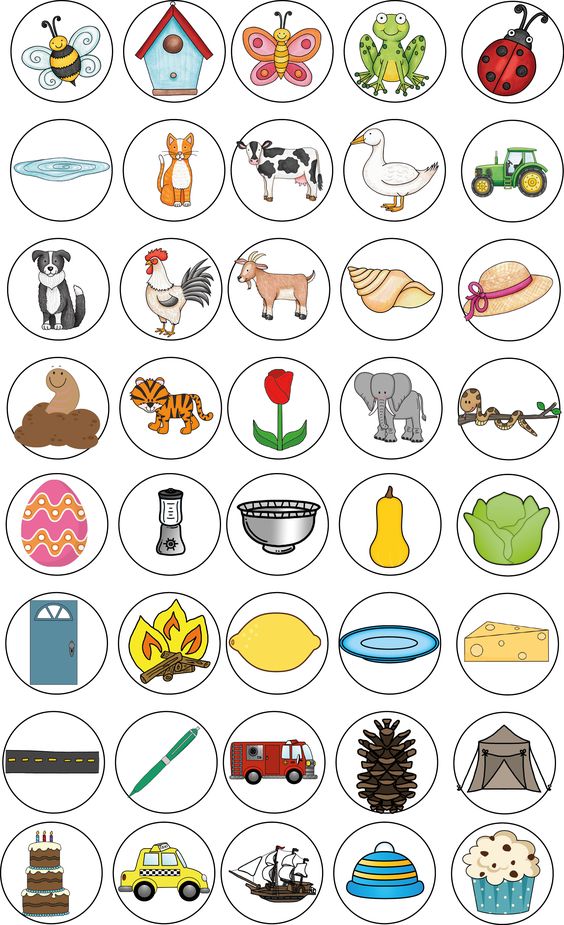 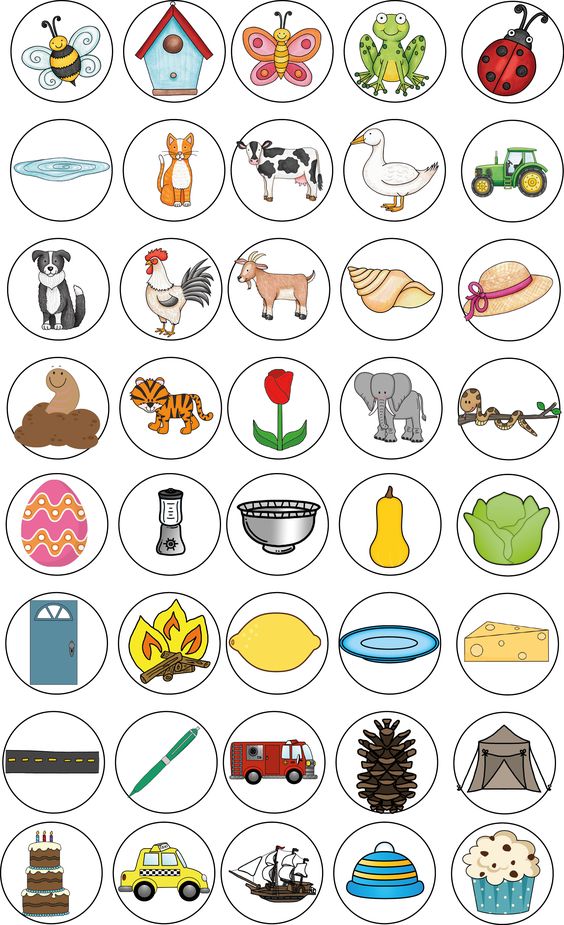 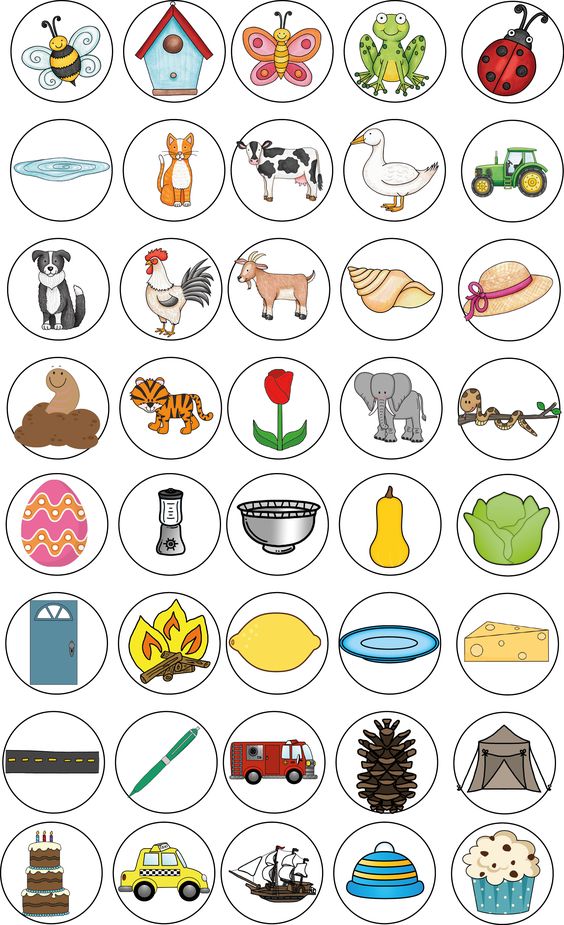 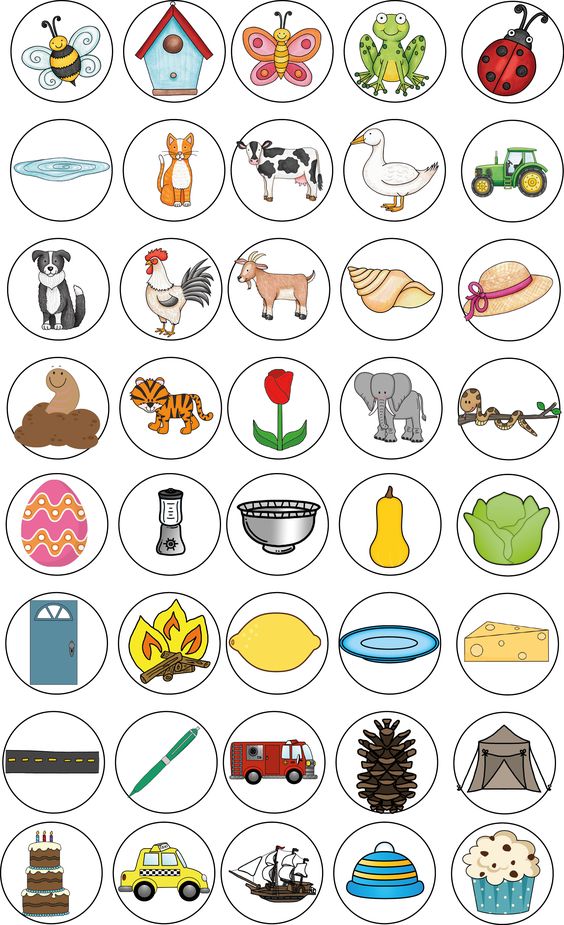 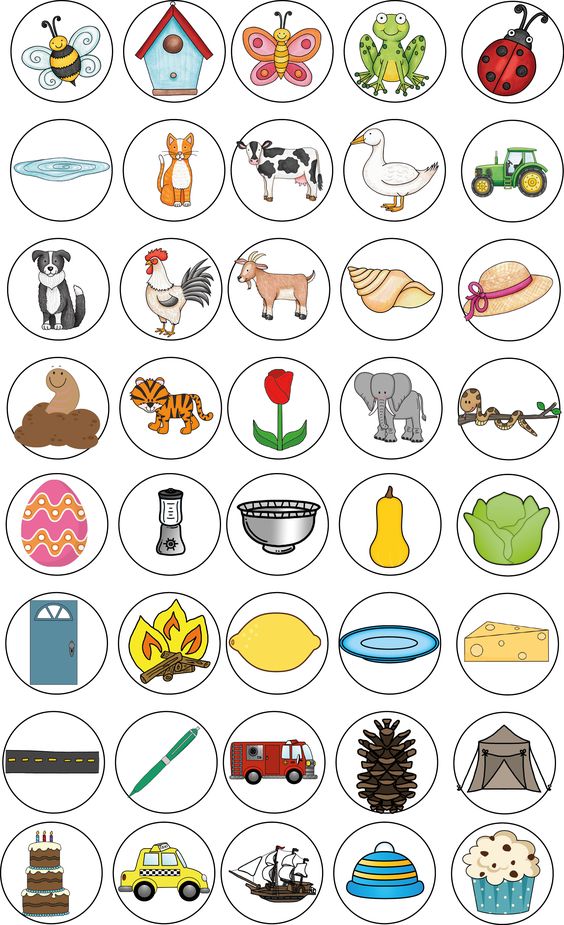 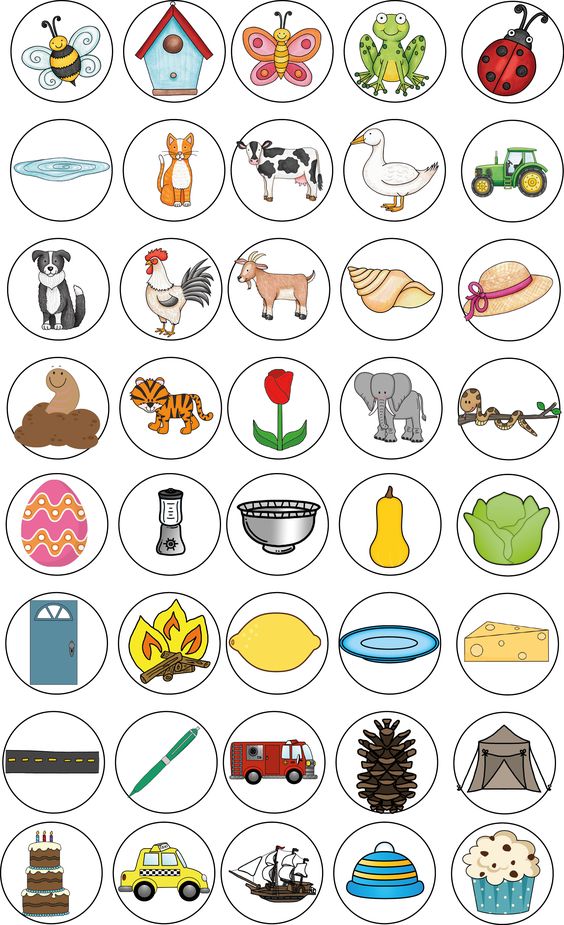 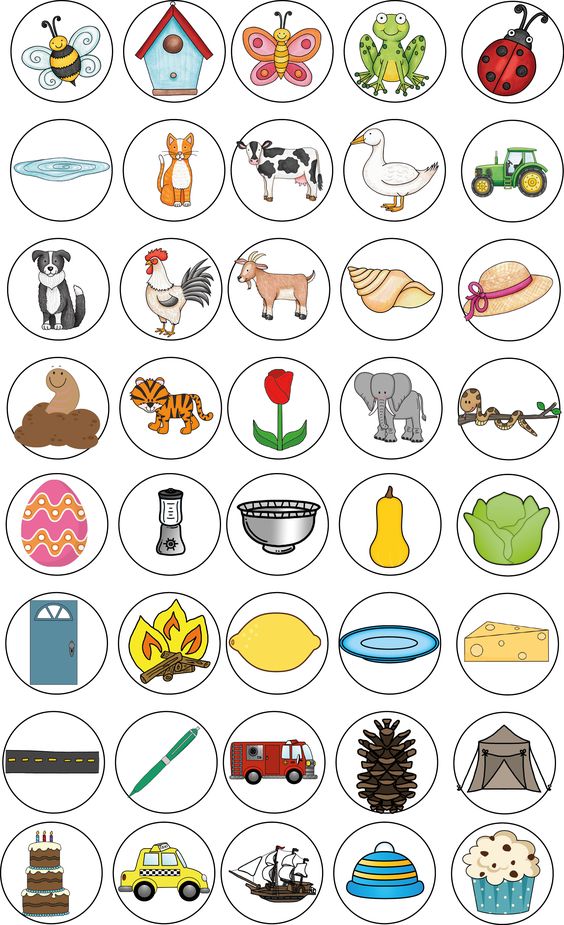 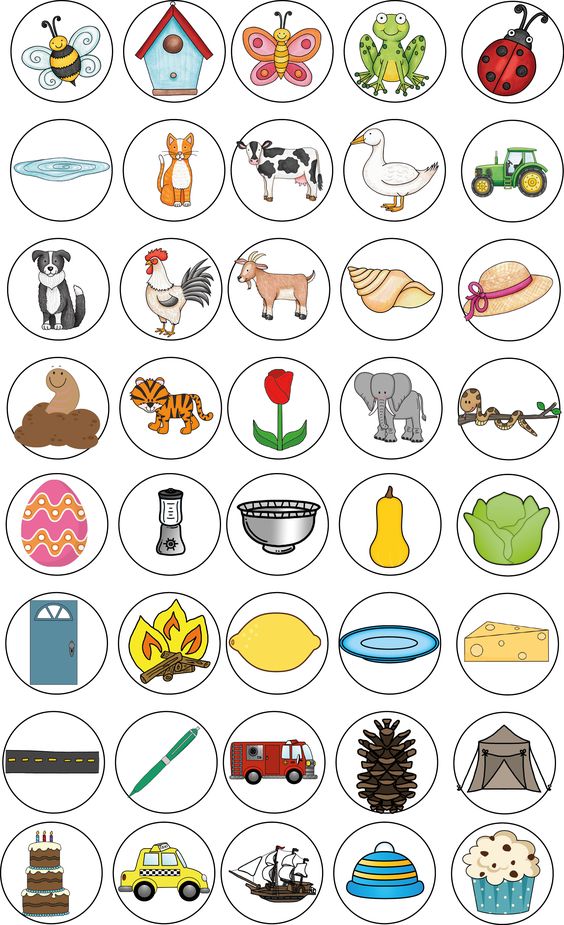 ل
أ
ب
ح
ا
م
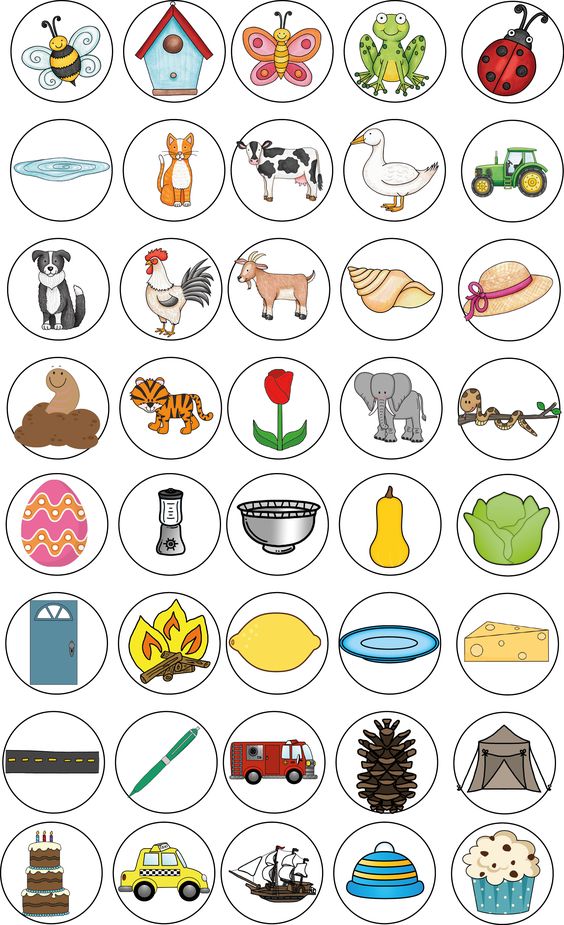 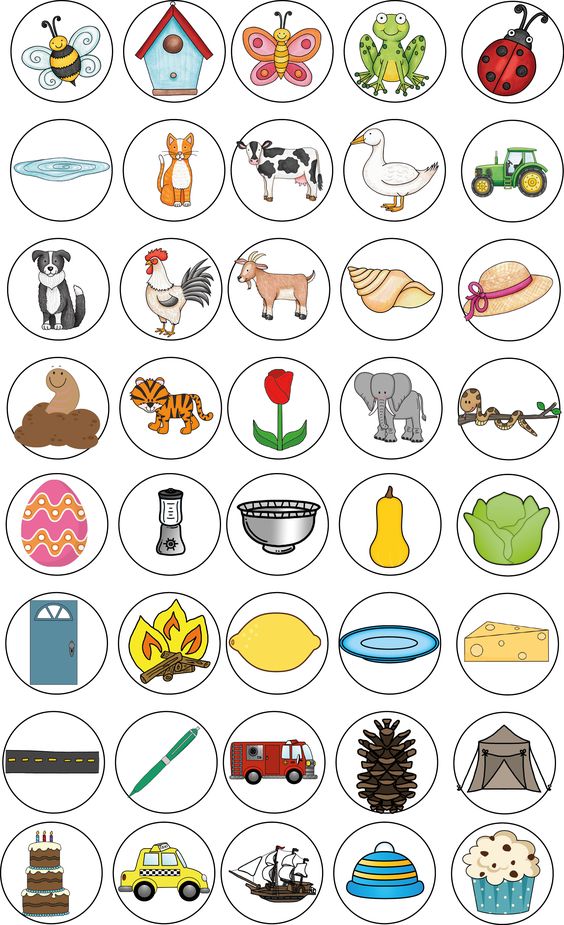 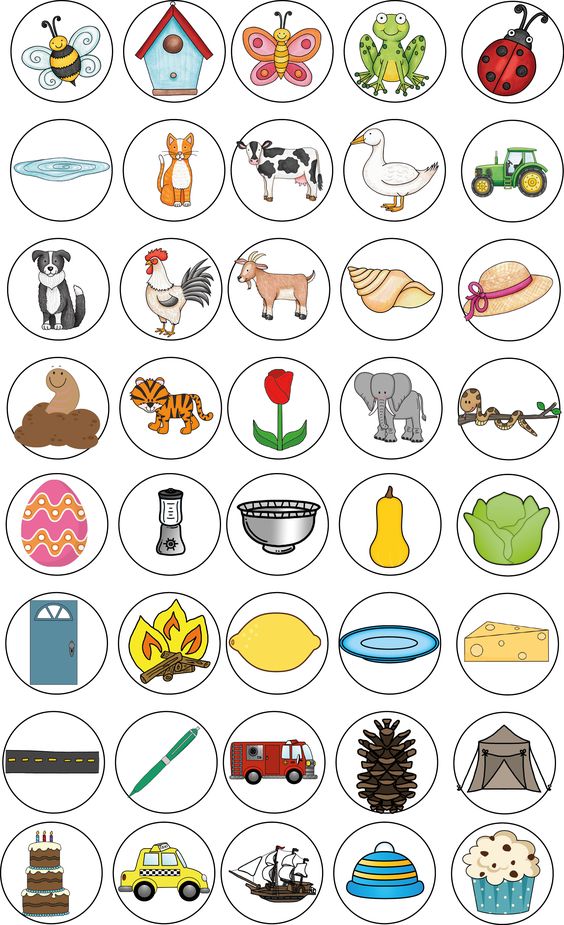 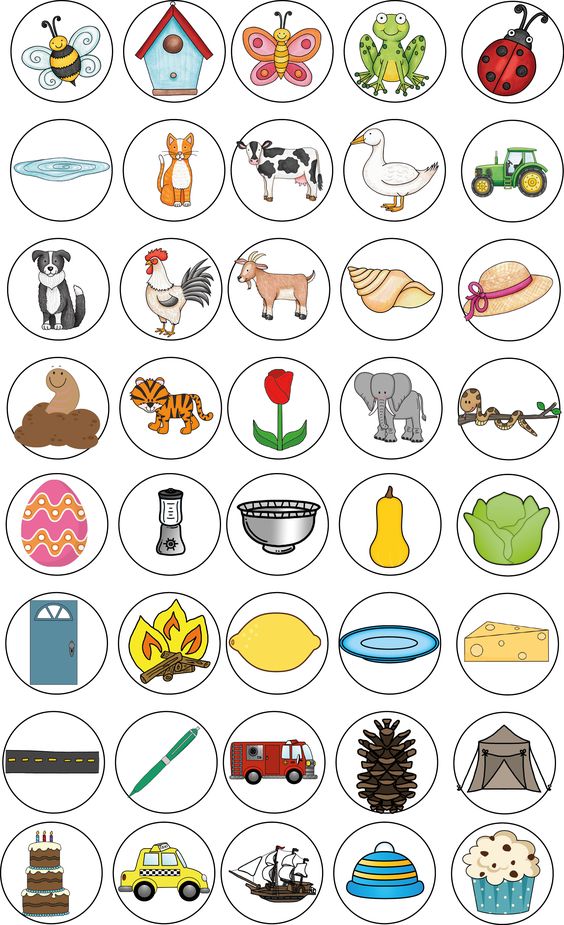 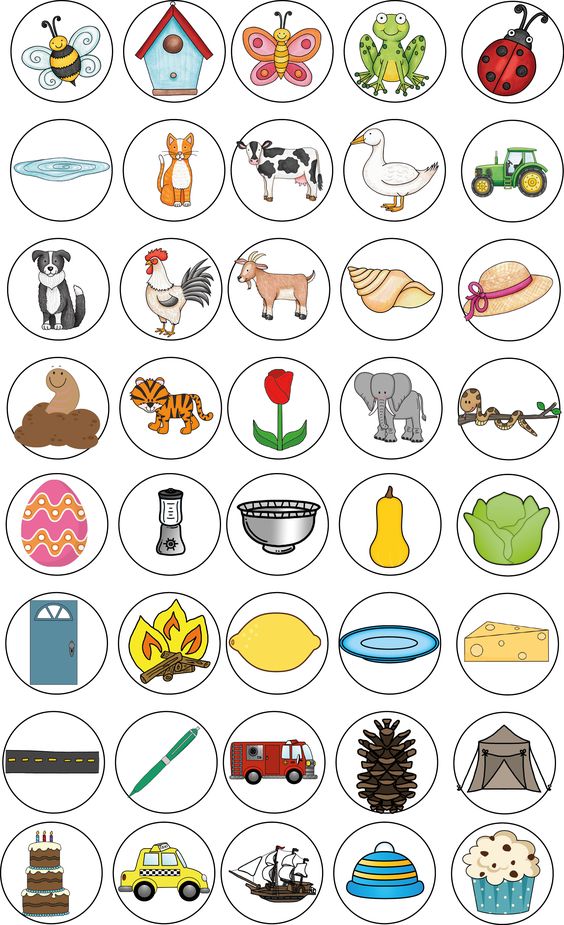 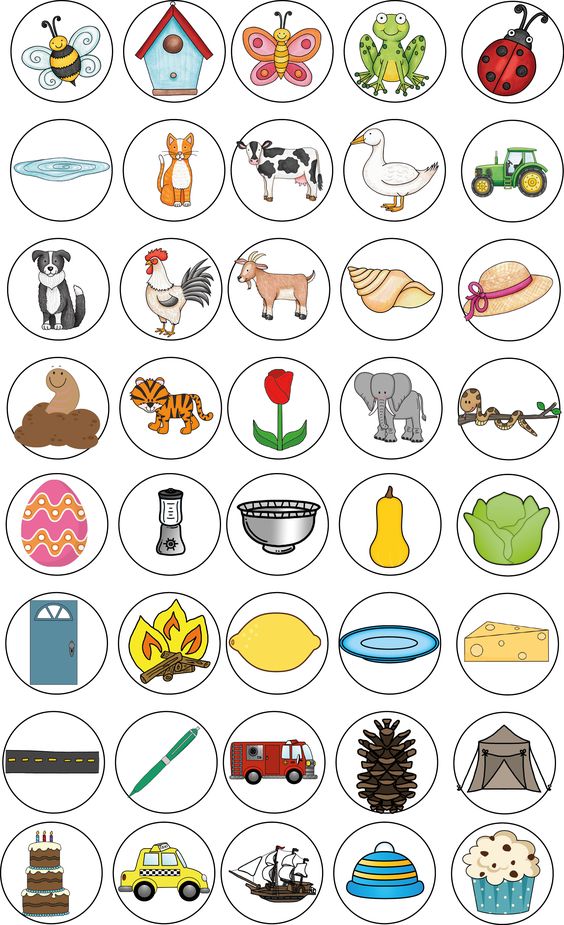 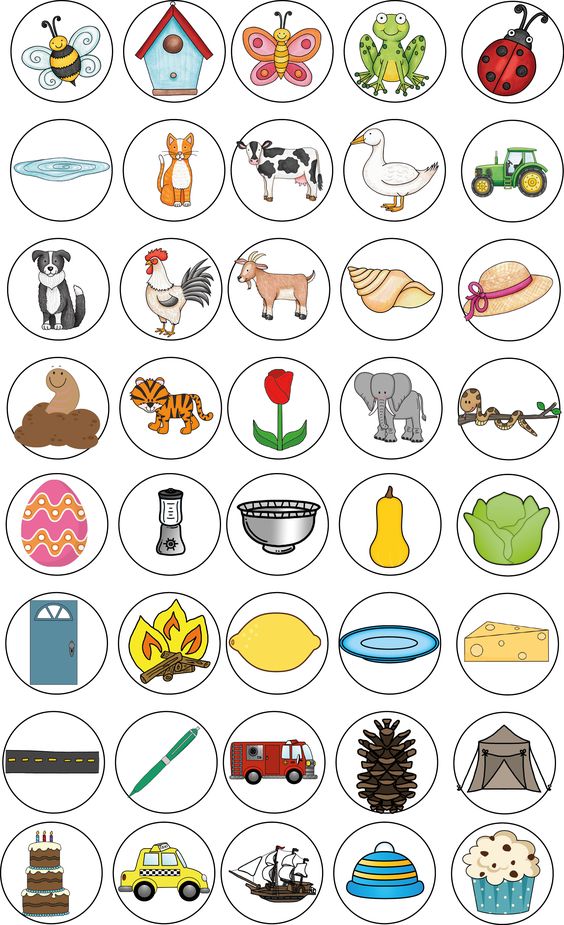 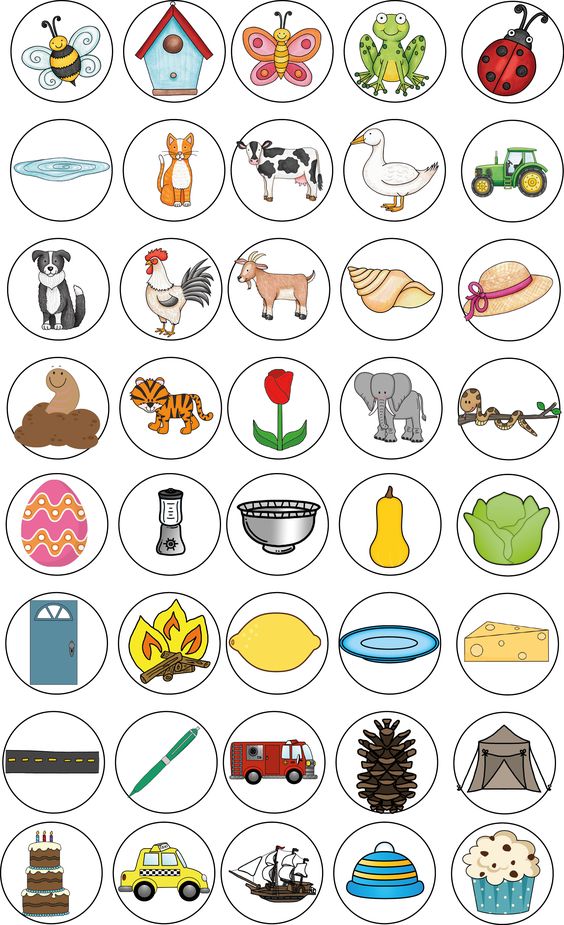 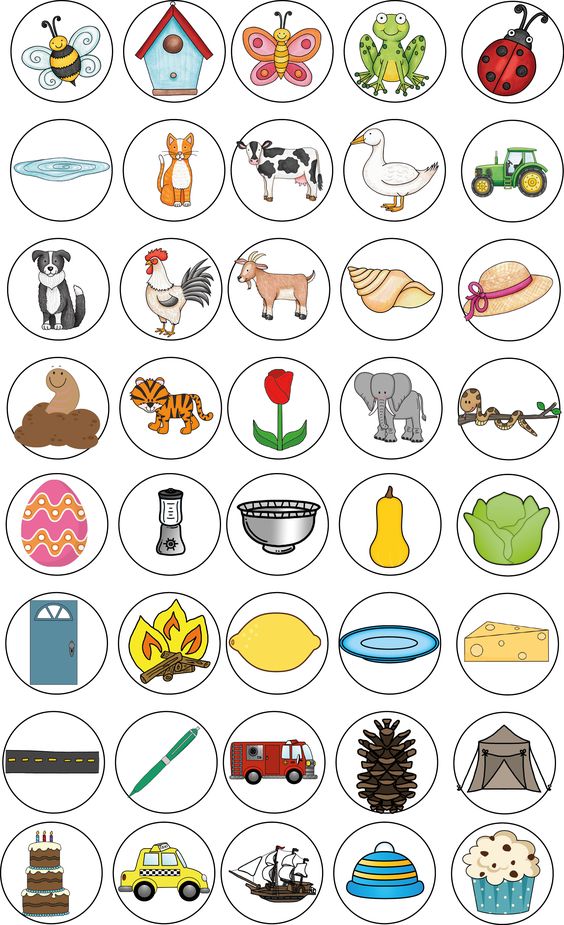 ا
س
ب
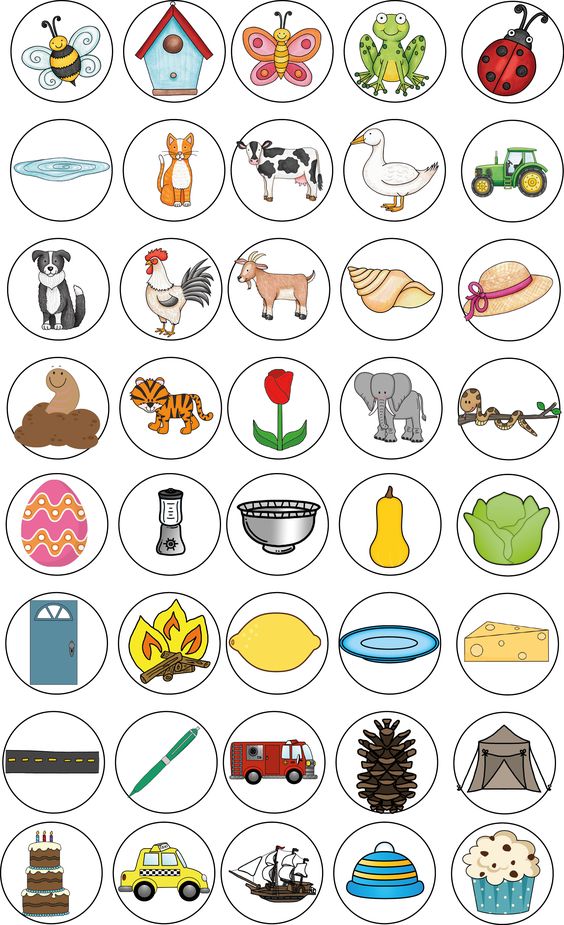 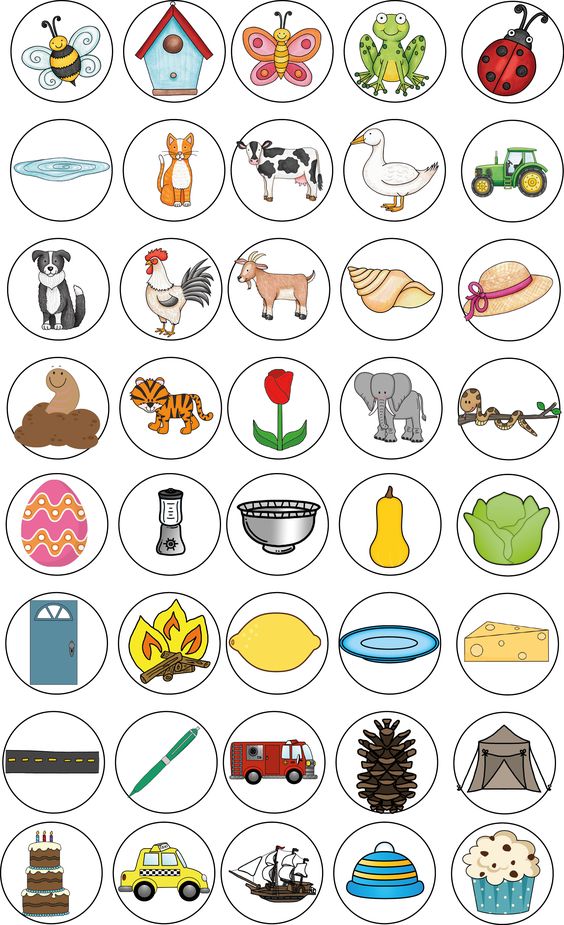 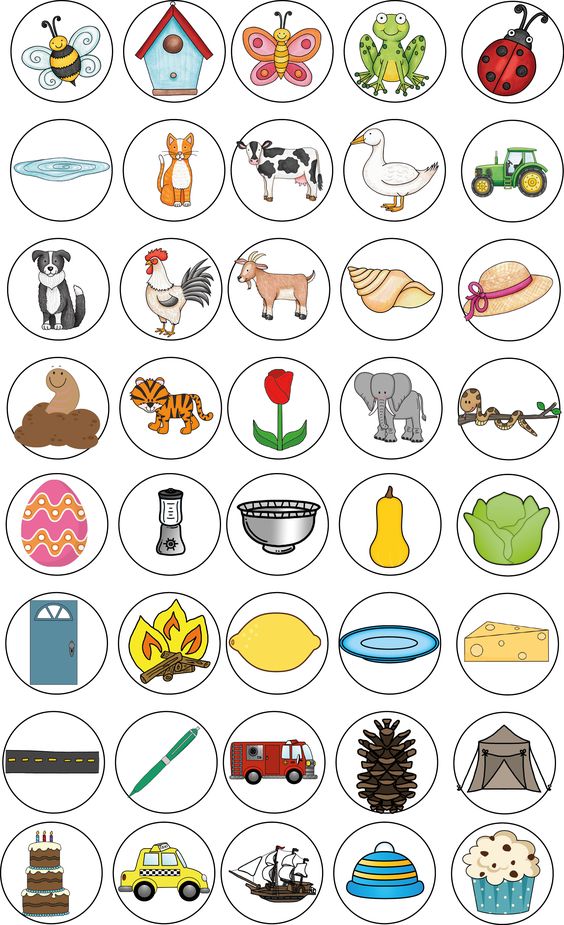 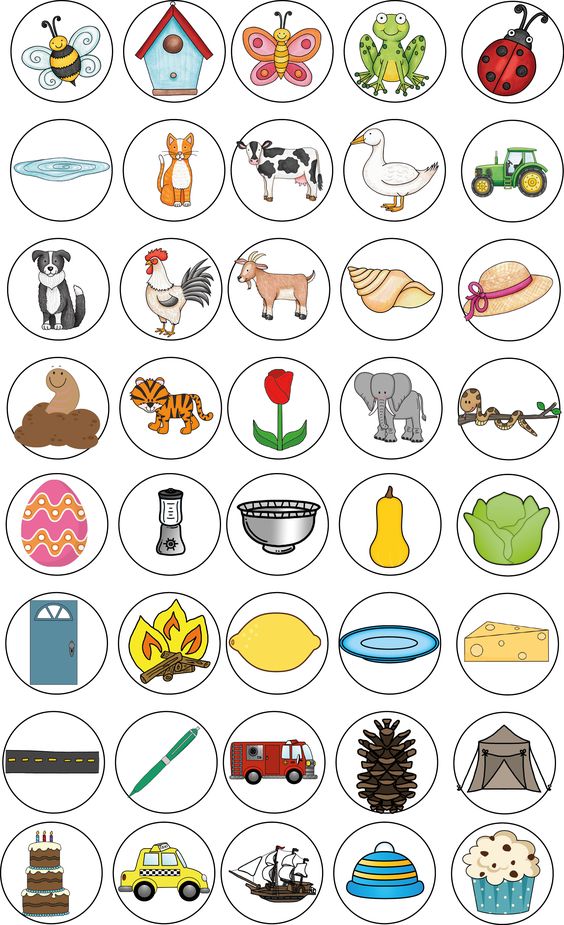 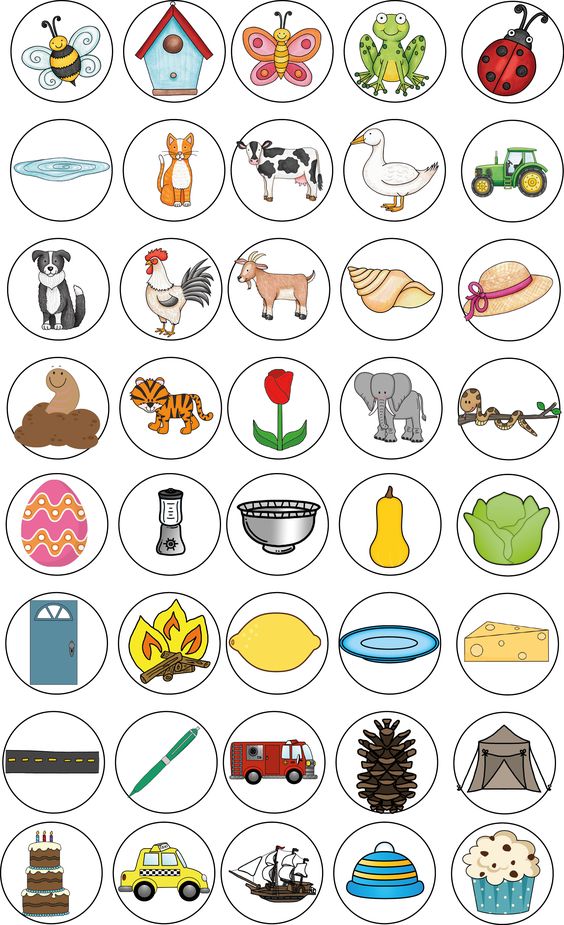 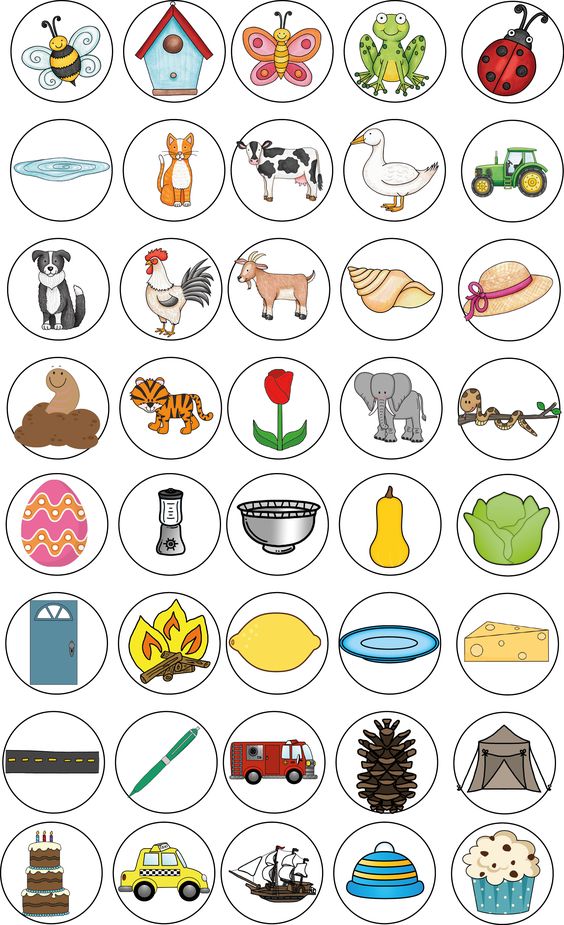 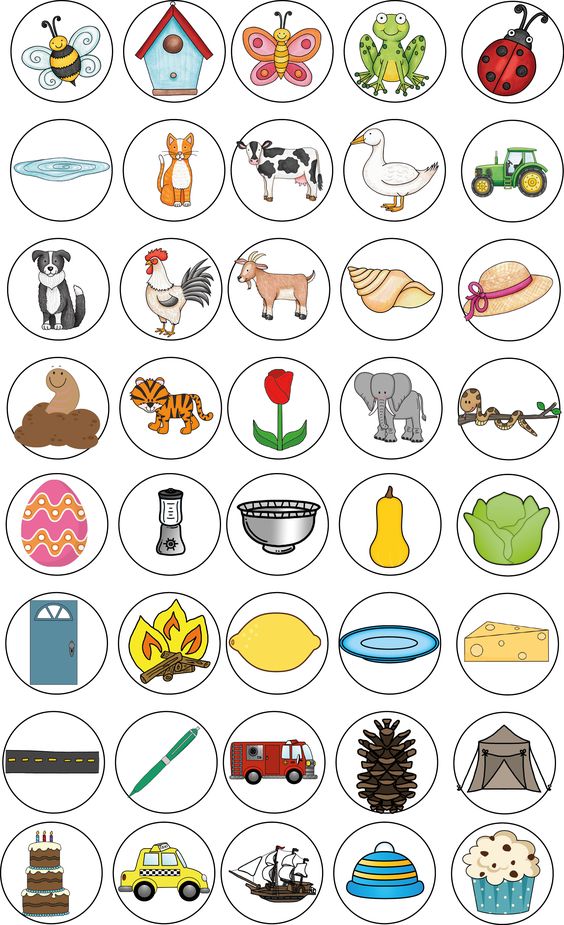 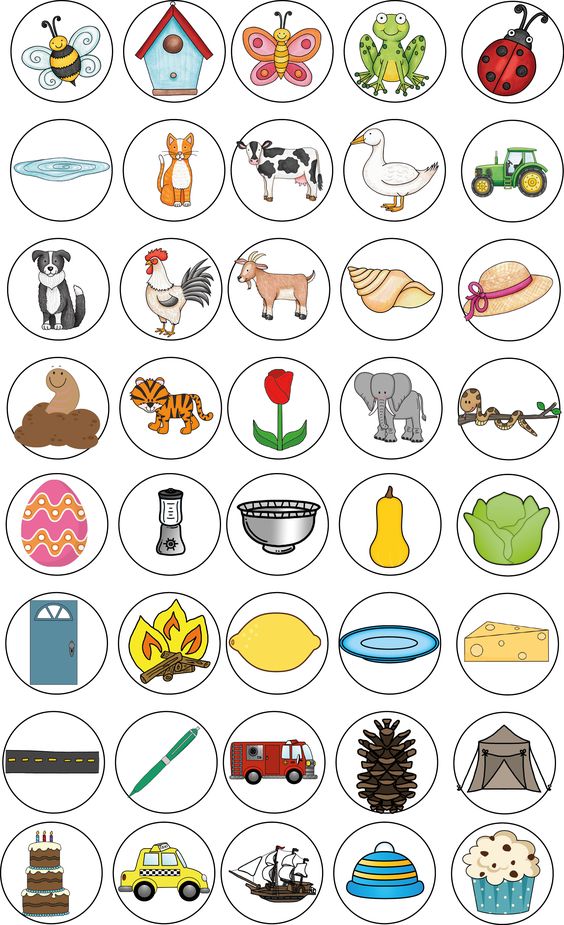 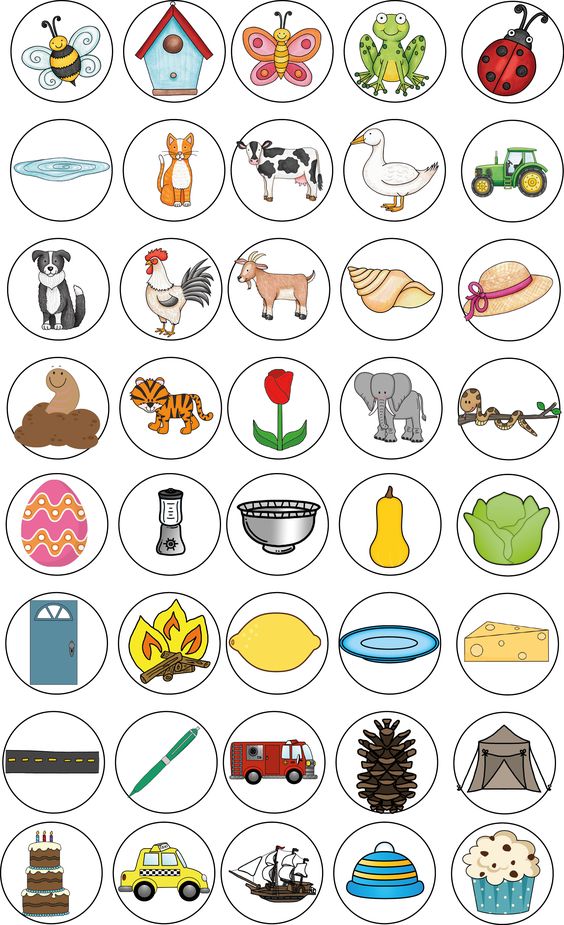 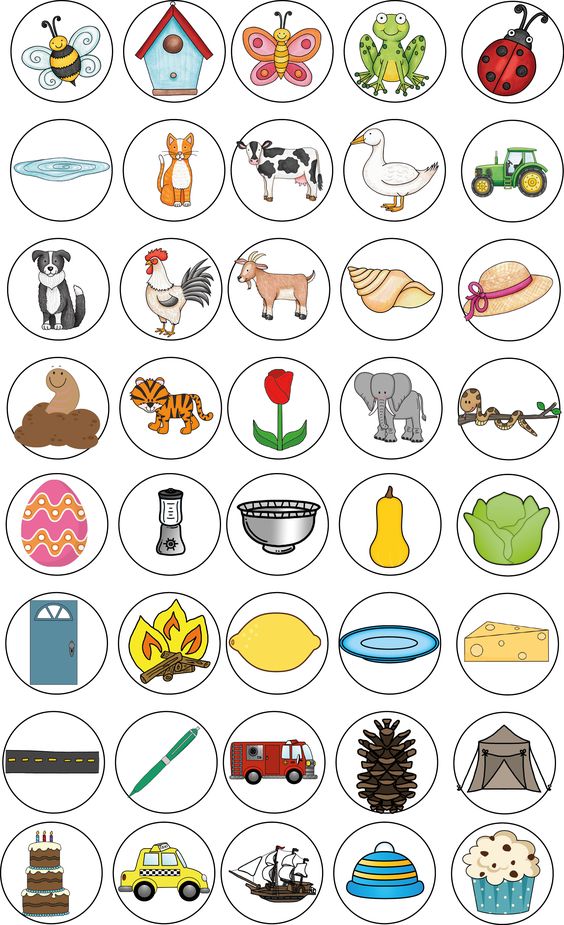 ل
ق
ك
م
ة
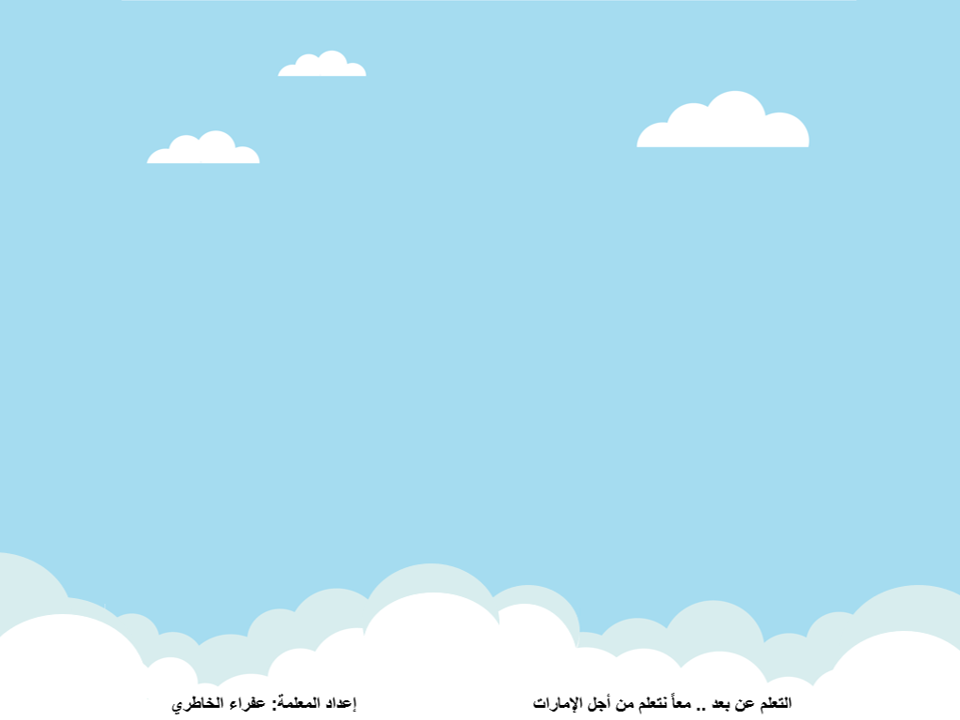 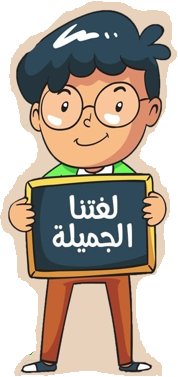 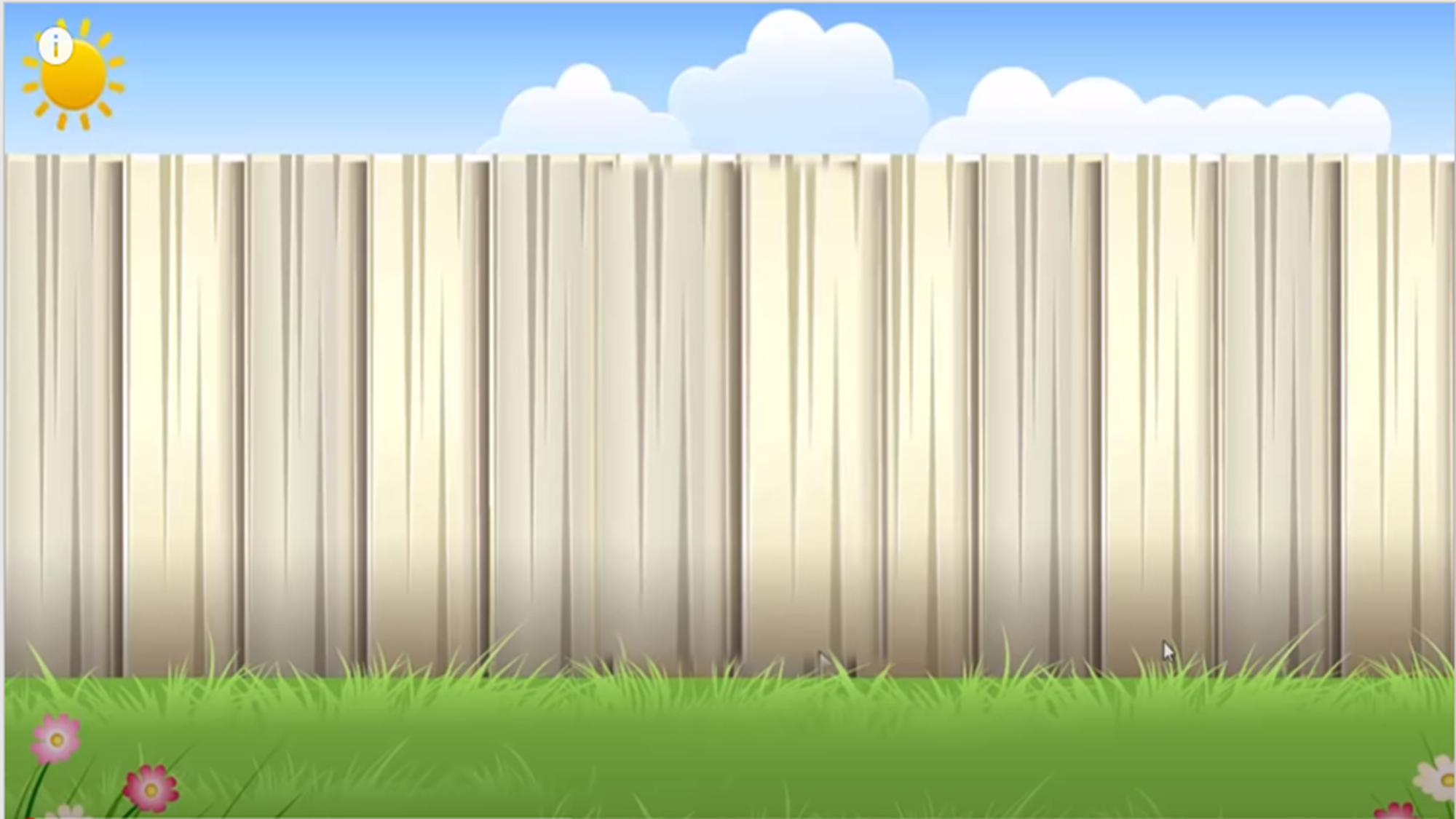 تنمية العقل والجسم معاً طريق النجاح
درسنا اليوم
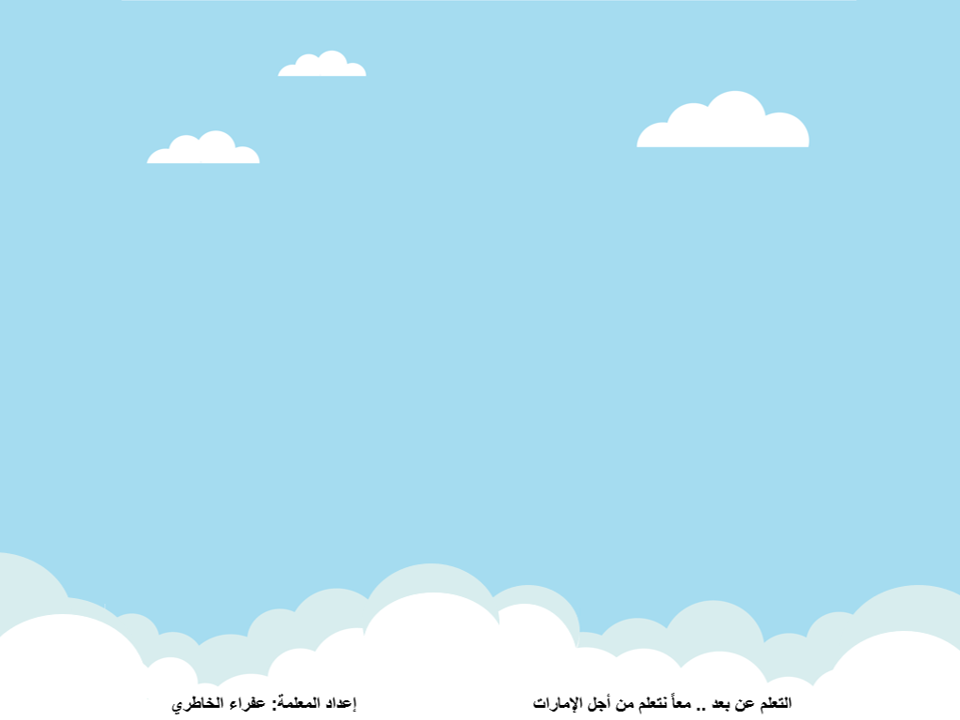 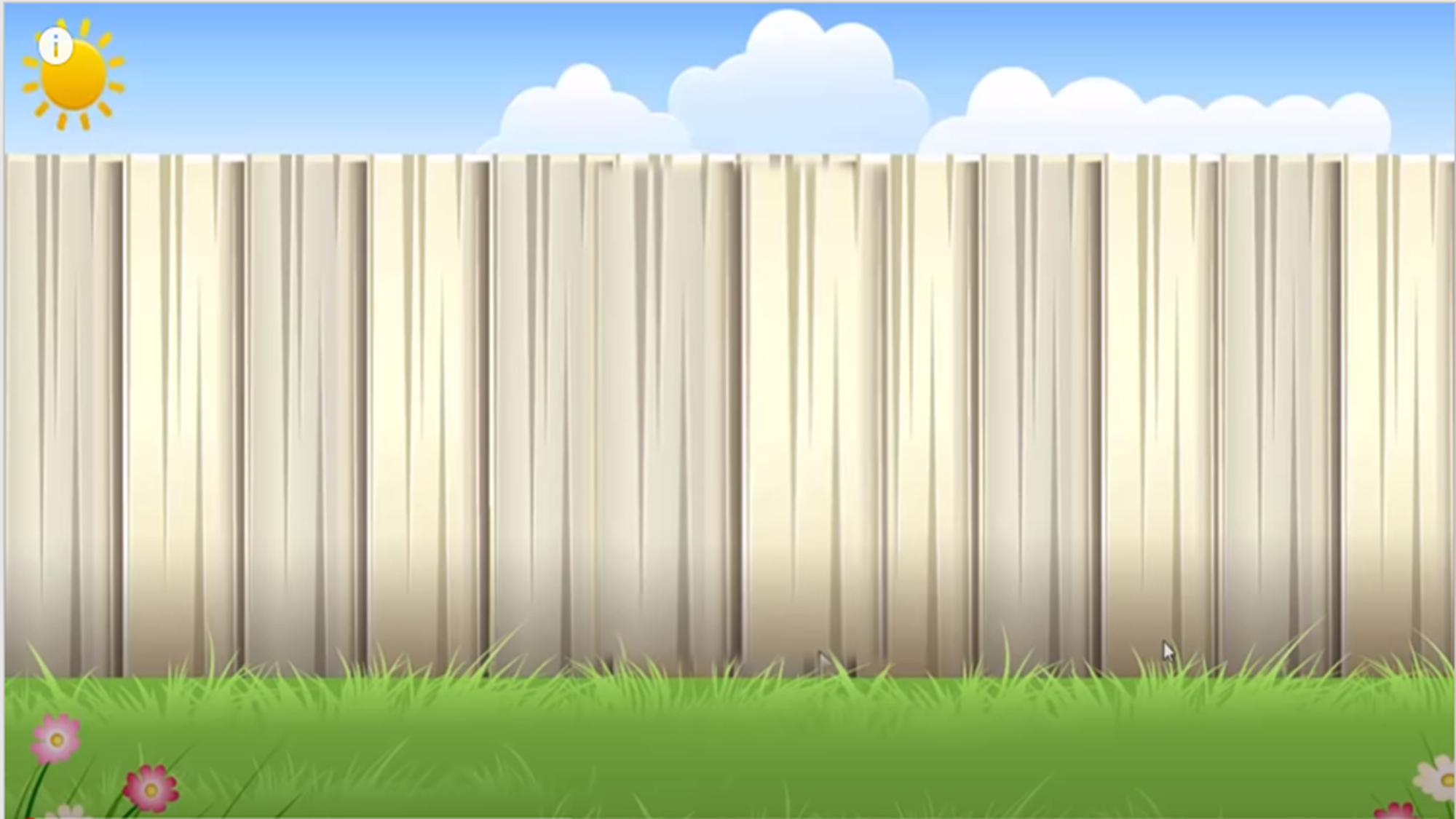 نواتج التعلم
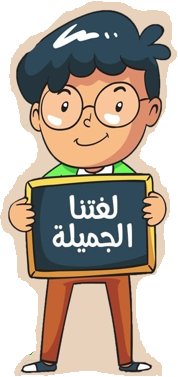 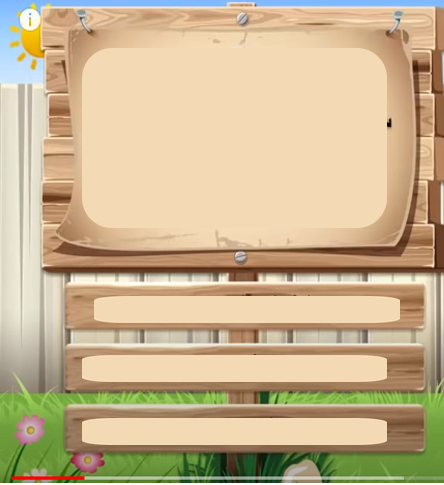 معرفة طرائق النمو بشكل صحي وإيجابي ، والتعاون للعيش برفاهية
معرفة أن الطلبة سيواجهون تغيرات أثناء النمو أن بإمكانهم التكيف مع تحدياتها
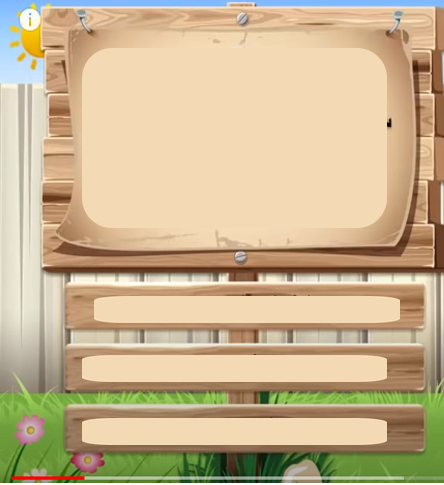 هل أنت موافق على هذا التصنيف ؟
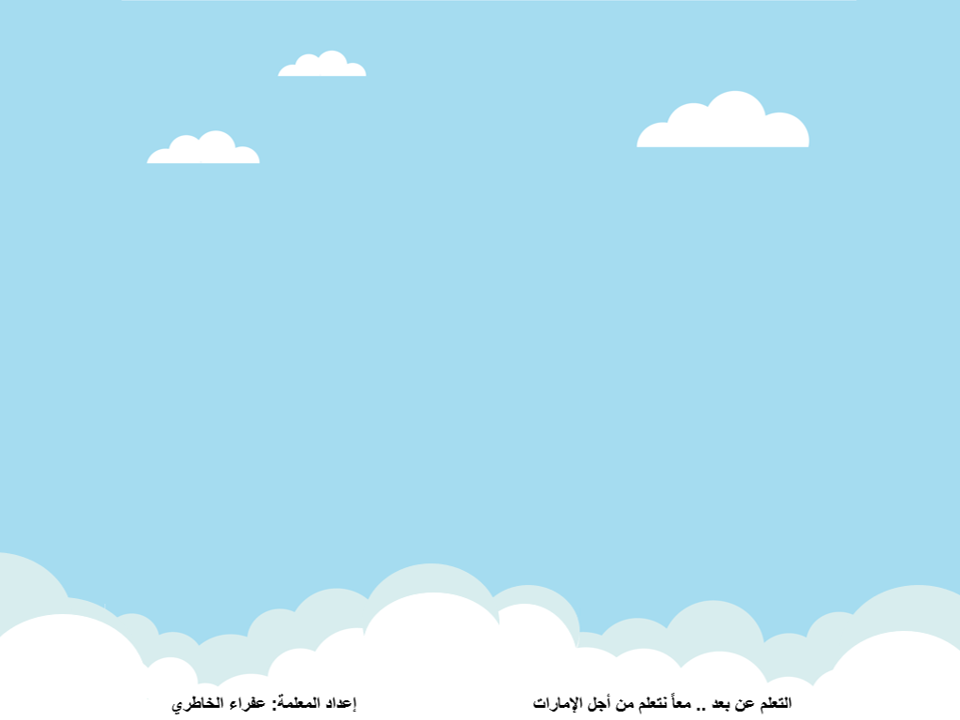 املأ الحقيبة بالأغراض التالية ثم أخبرنا بمدى حاجتك إليها
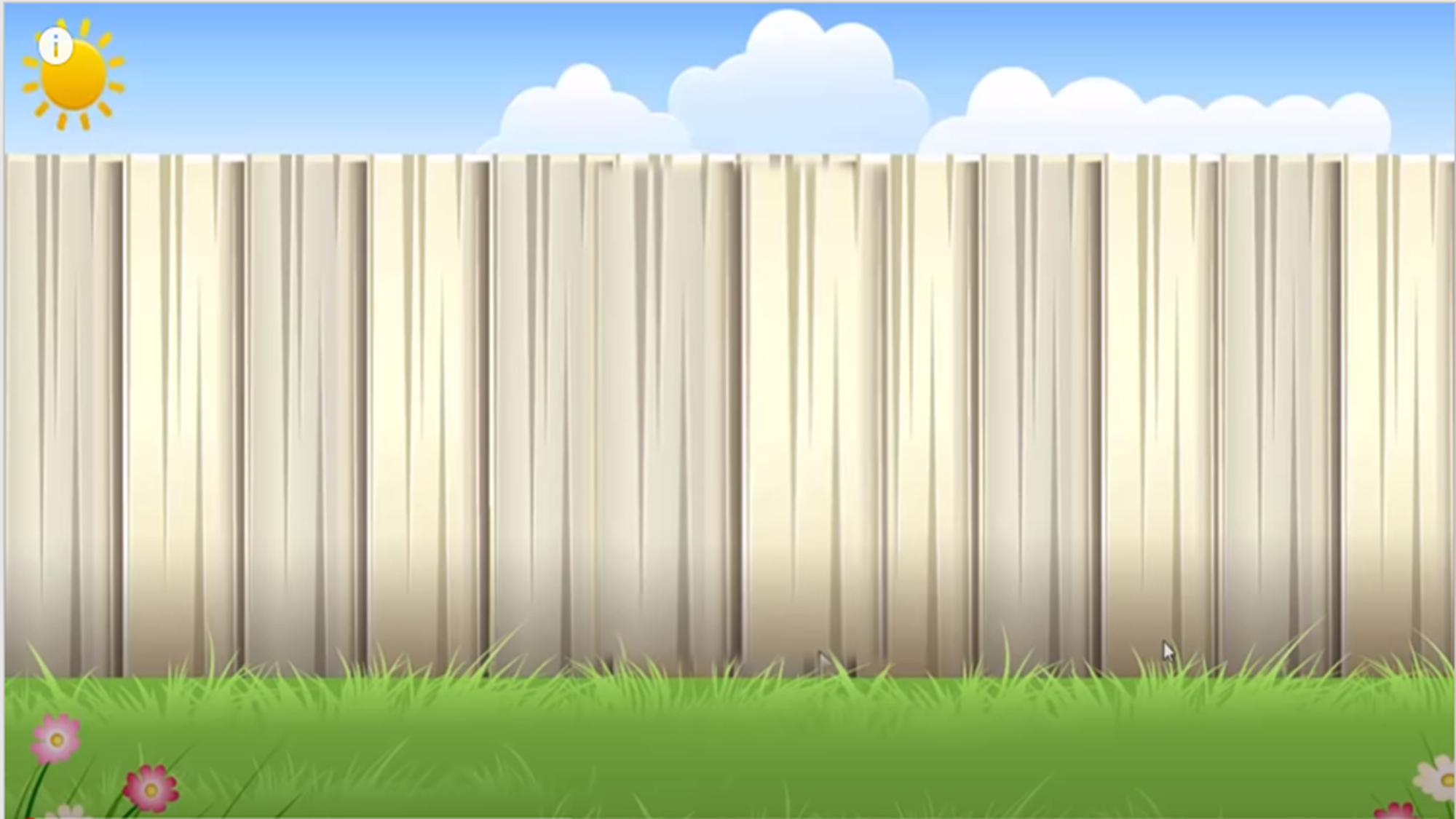 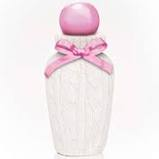 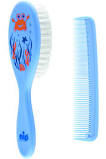 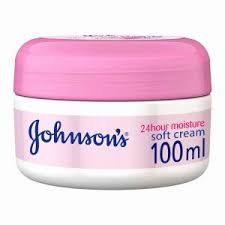 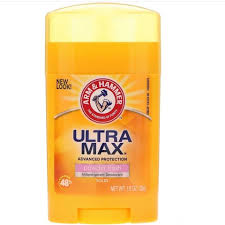 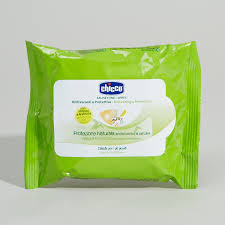 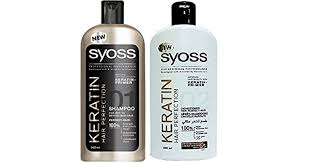 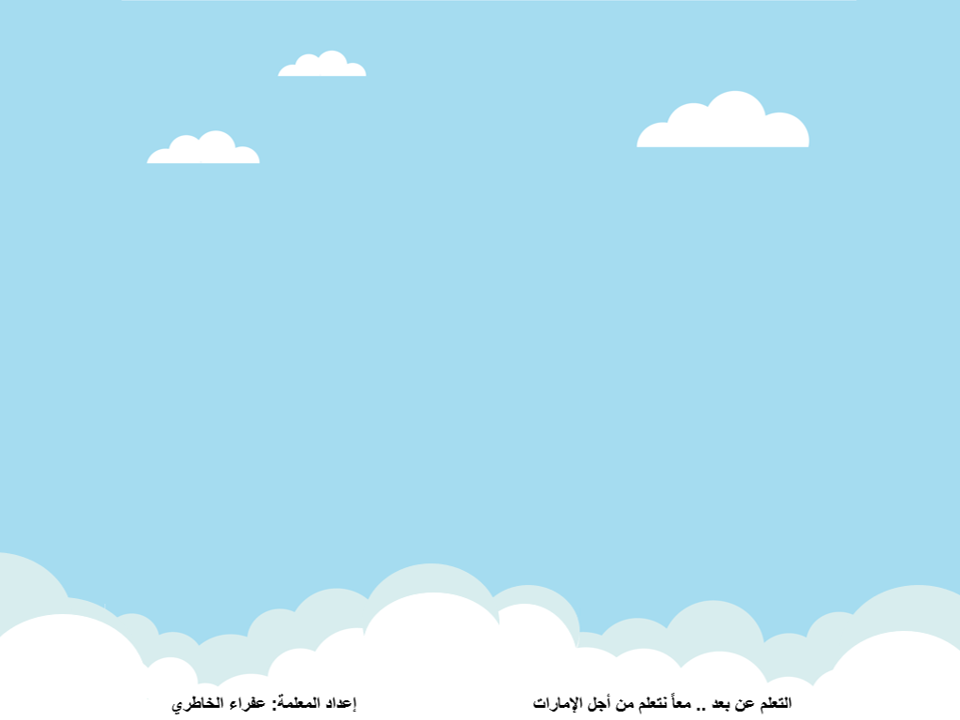 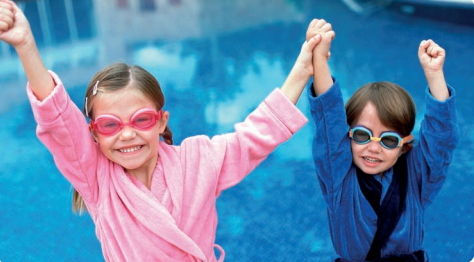 المفهوم الذي يطرحه النشاط
يجب على الجميع استخدام مايحتاجه للحفاظ على النظافة الشخصية
الاهتمام بالمظهر
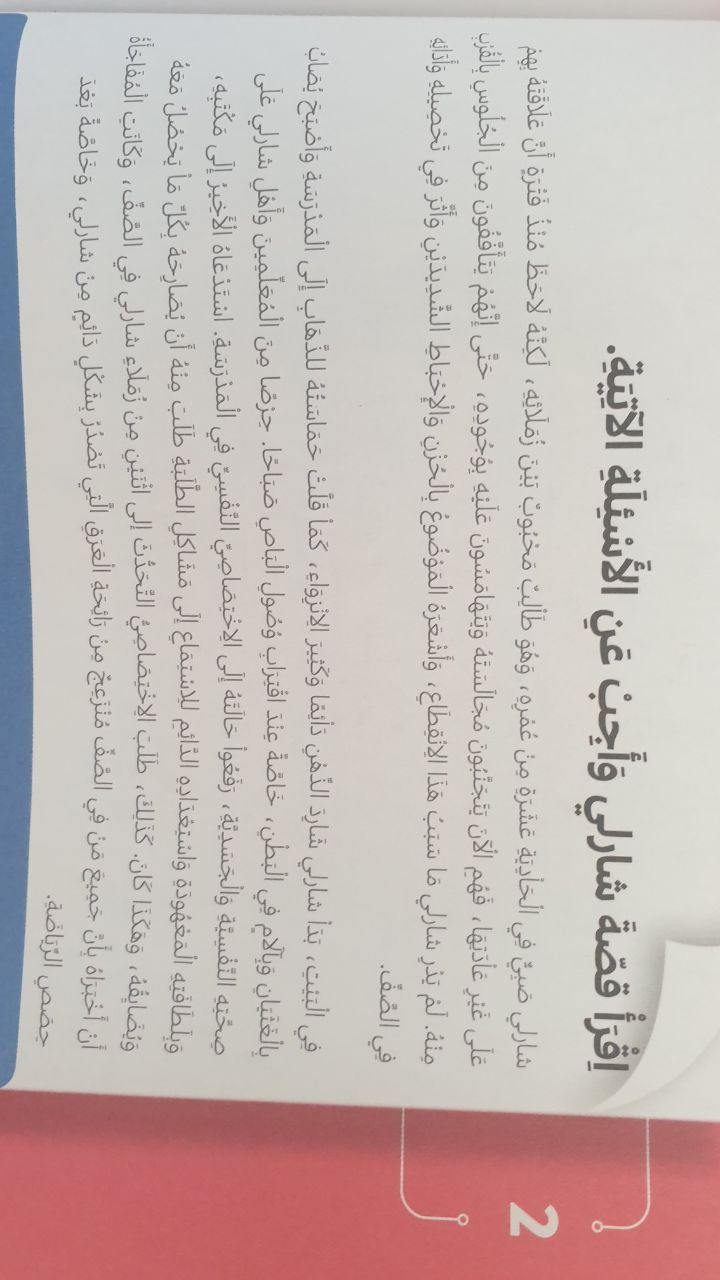 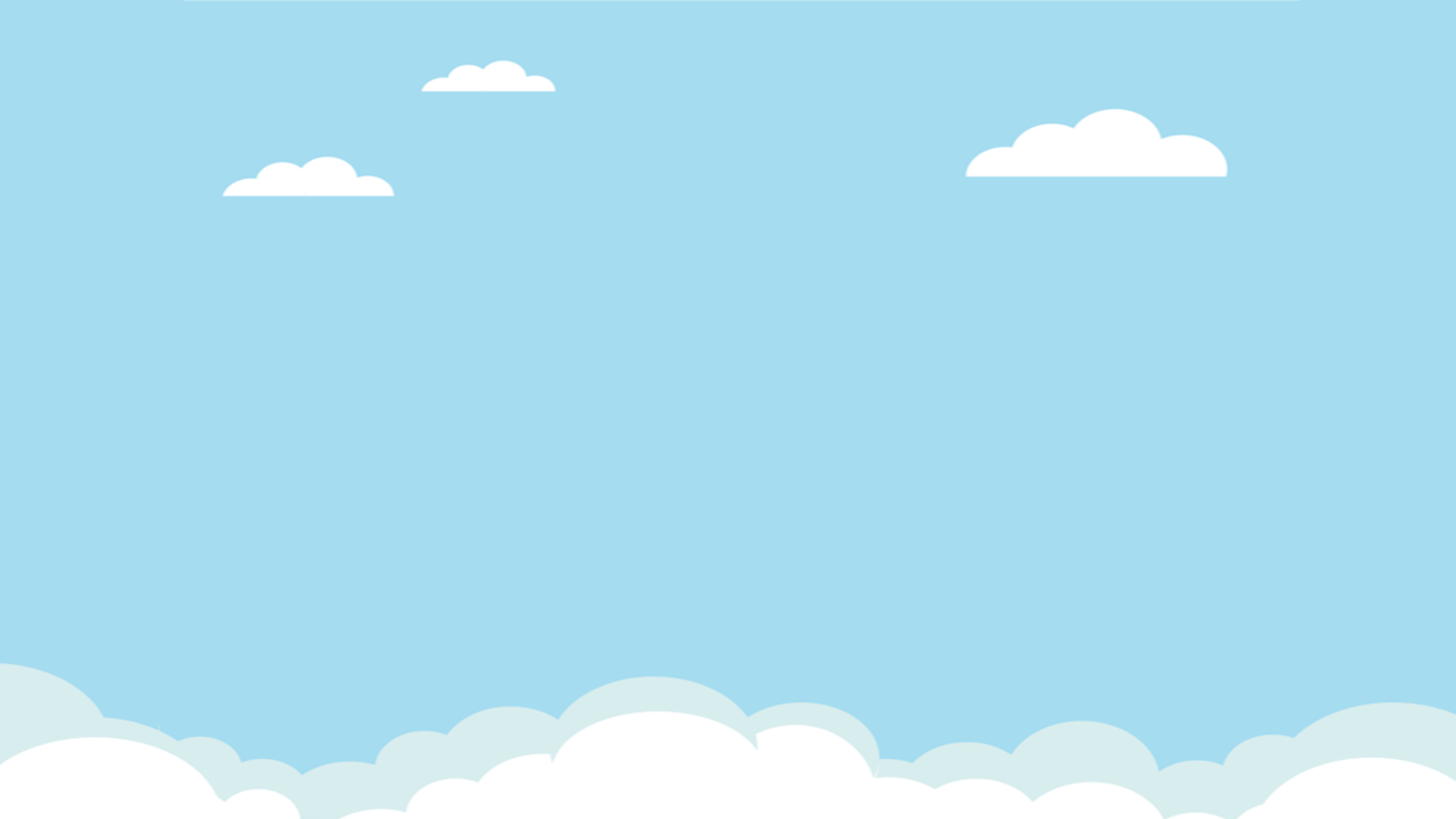 اقرأ  قصة شارلي وأجب على الأسئلة التالي
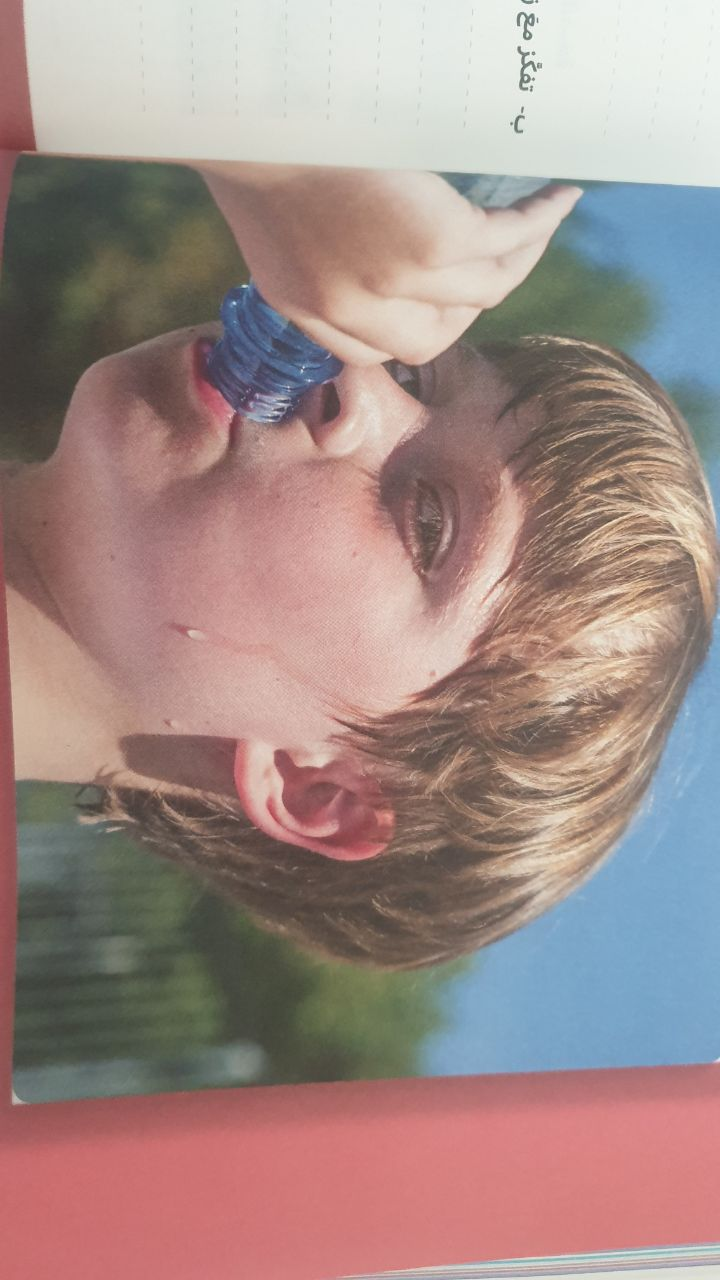 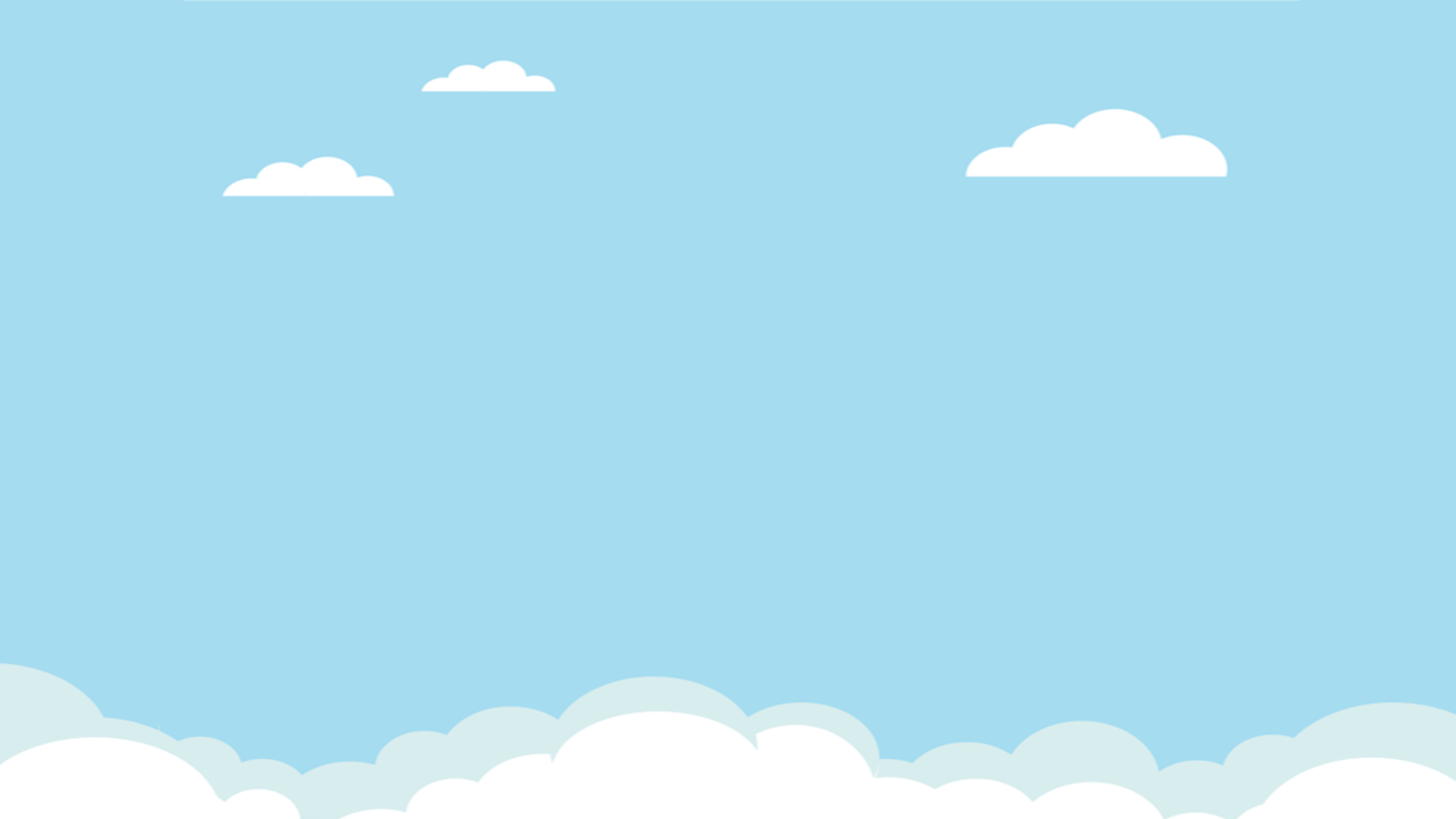 التعرق حالة شائعة عند الفتيان والفتيات في سن البلوغ ، سببها تزايد إفرازات الغدة العرقية في هذه المرحلة من النمو ويكمن لحل الرئيسي لها في الحفاظ على النظافة الشخصية 
صفحة 38
ضع إرشادات من اجل الحد من مشكلة التعرق
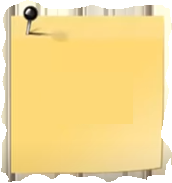 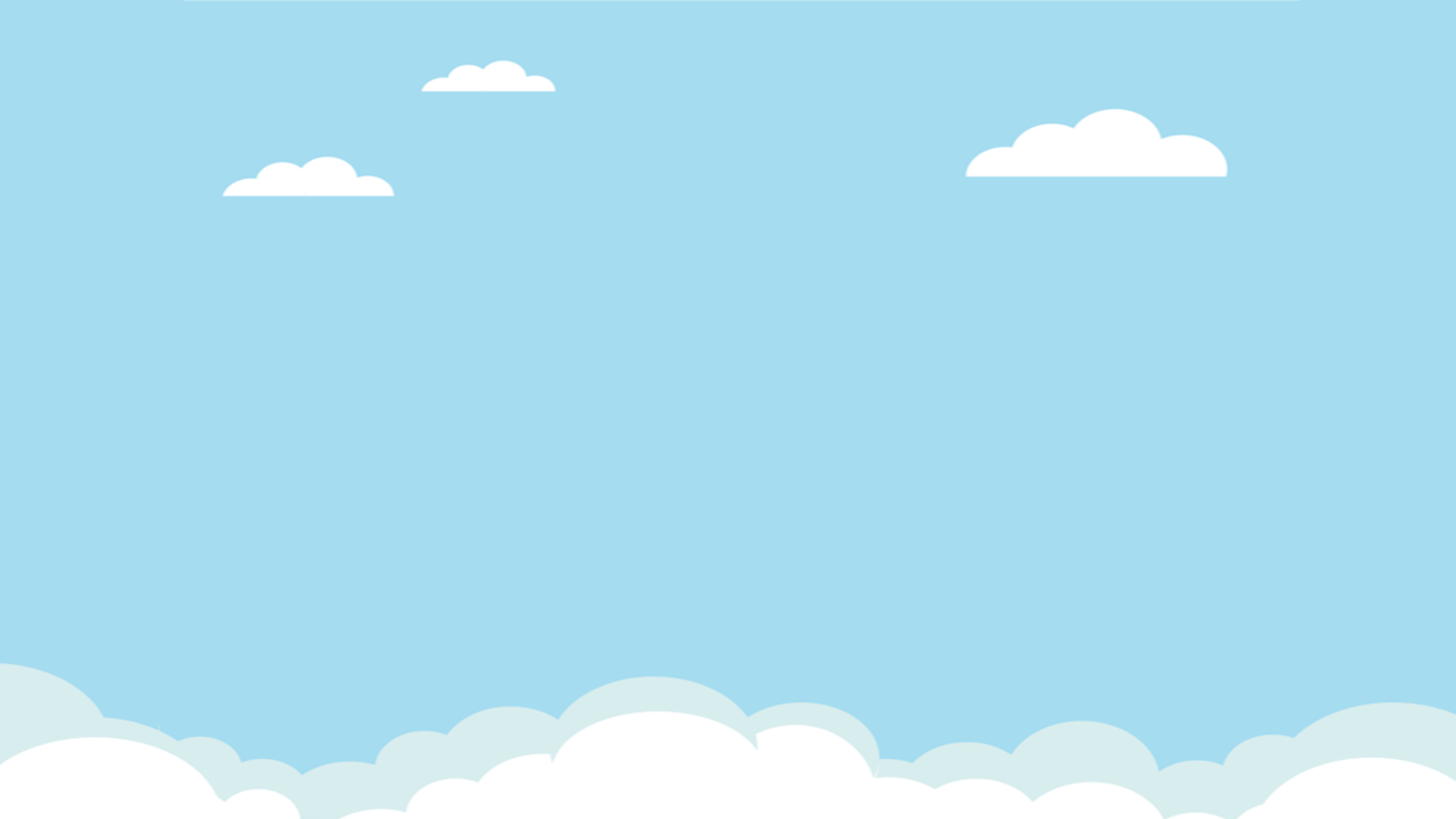 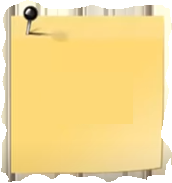 مناقشة
إستراتيجية بريد المعرفة
افتح الرسائل
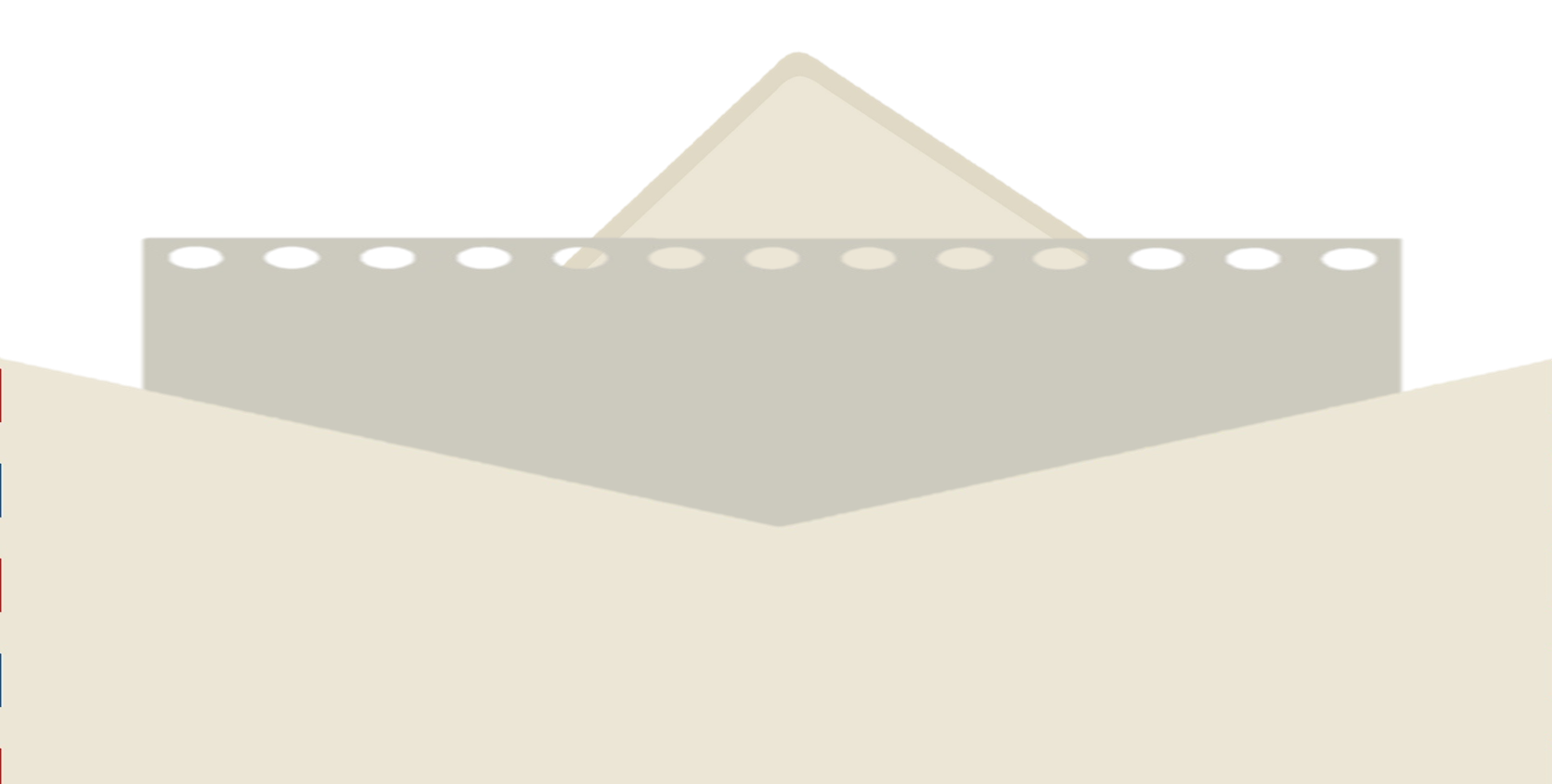 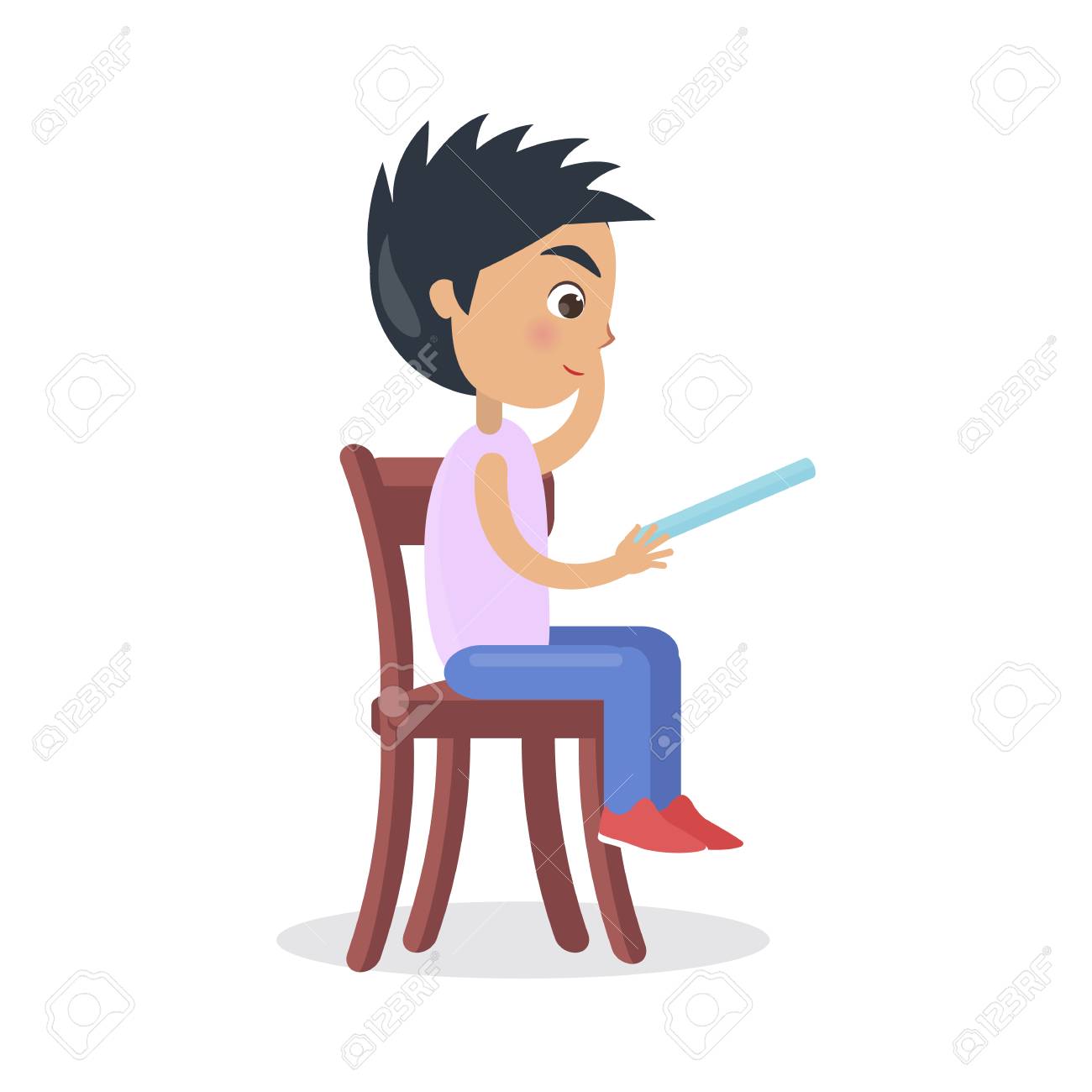 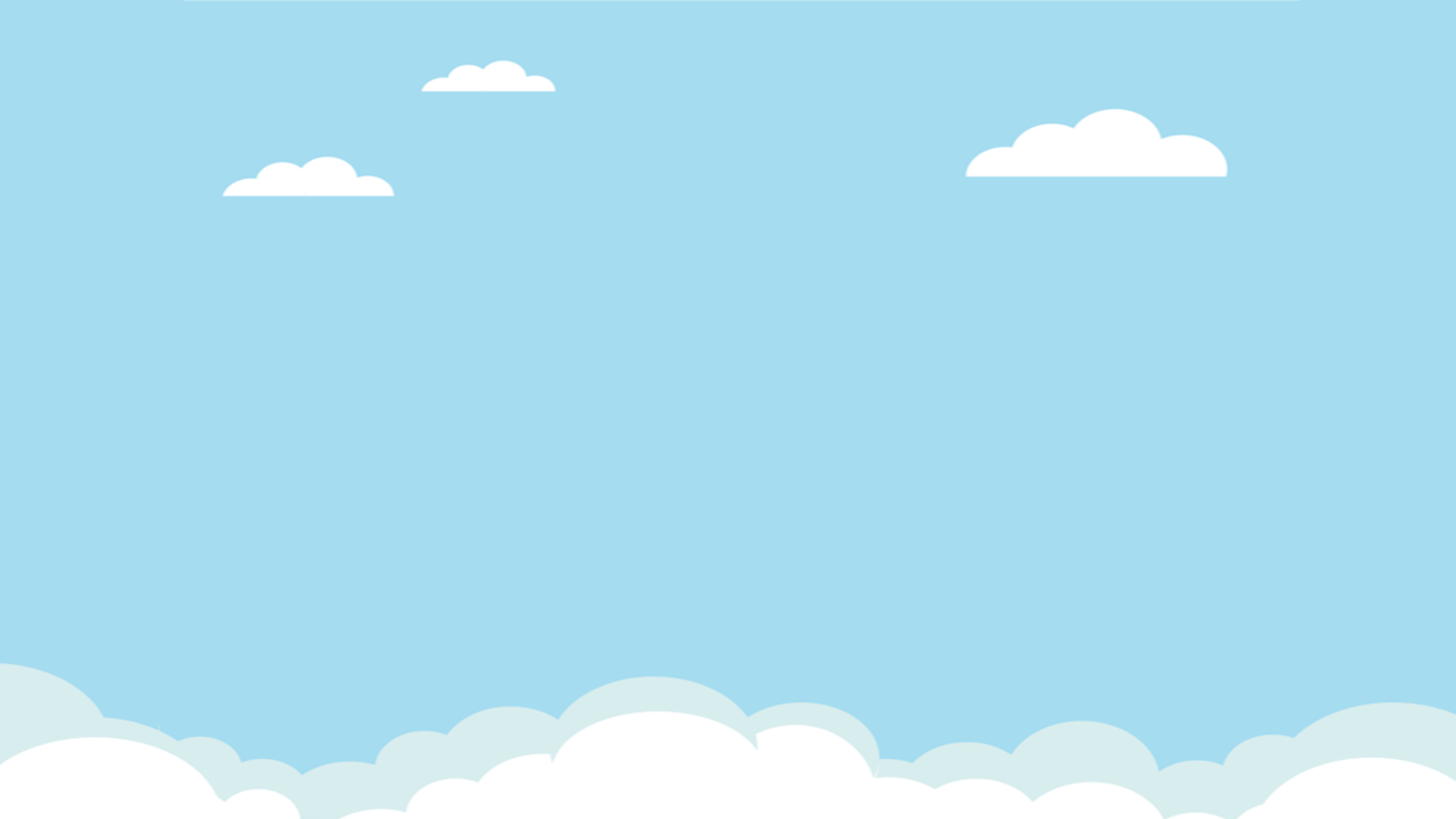 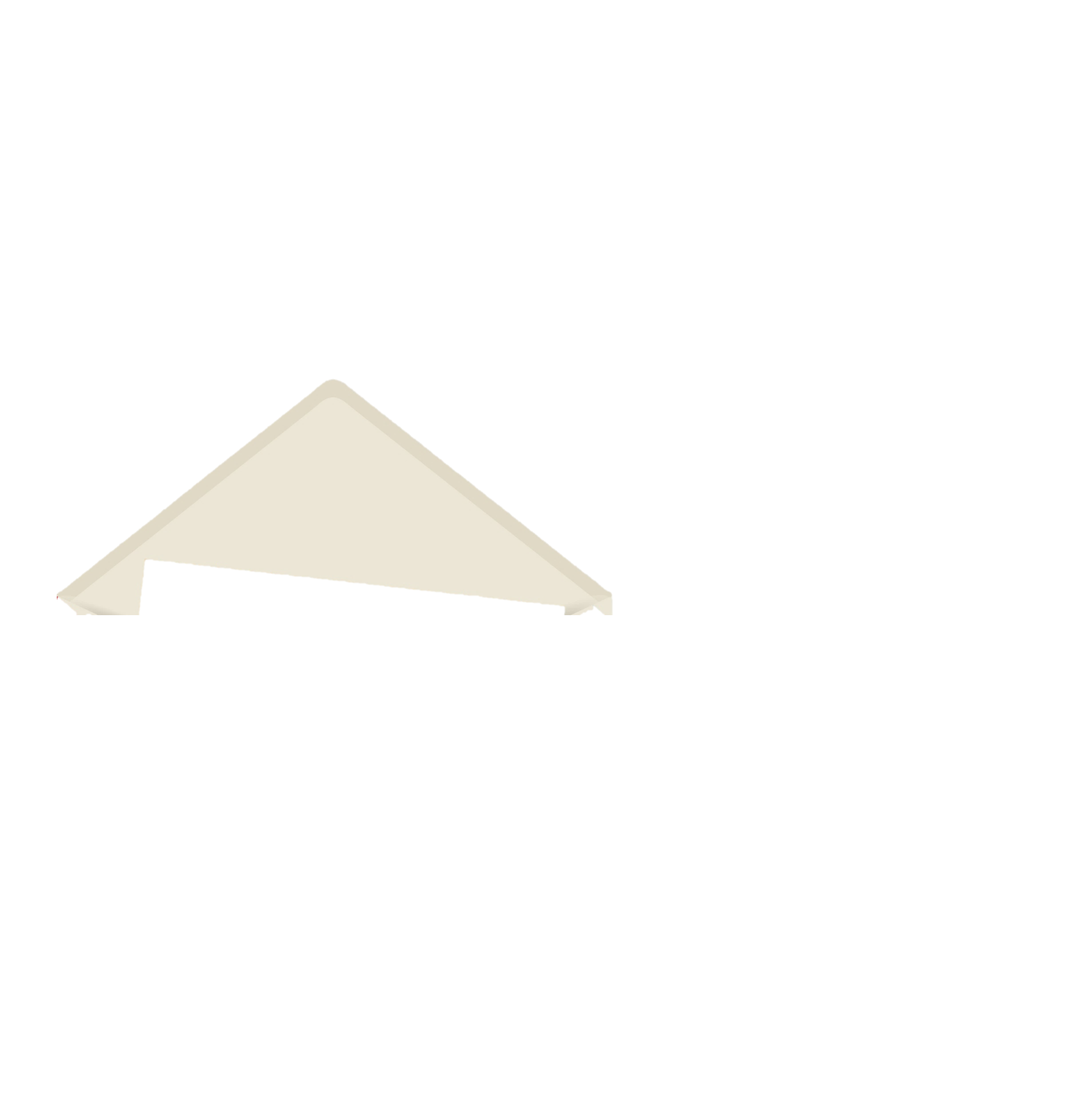 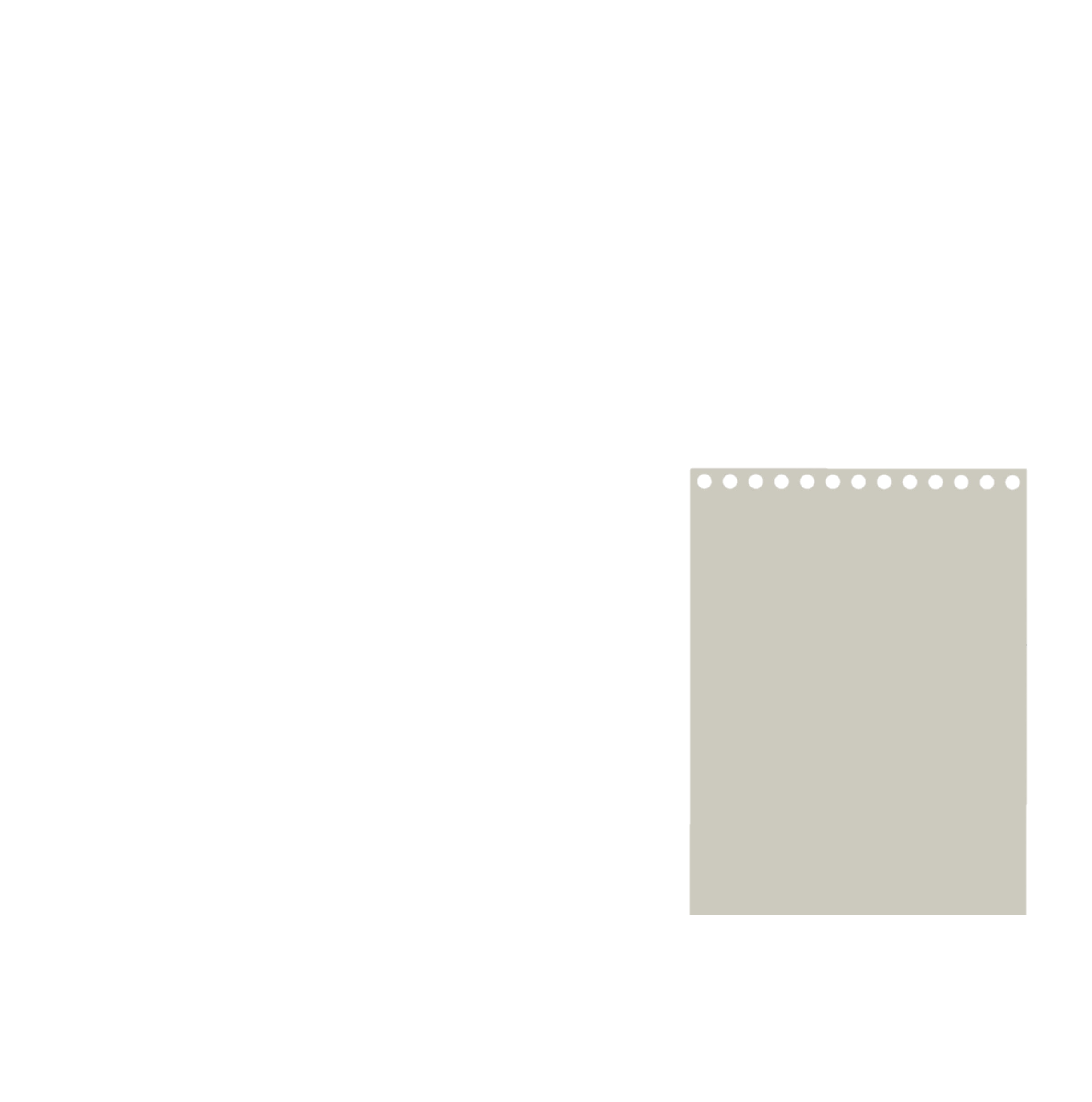 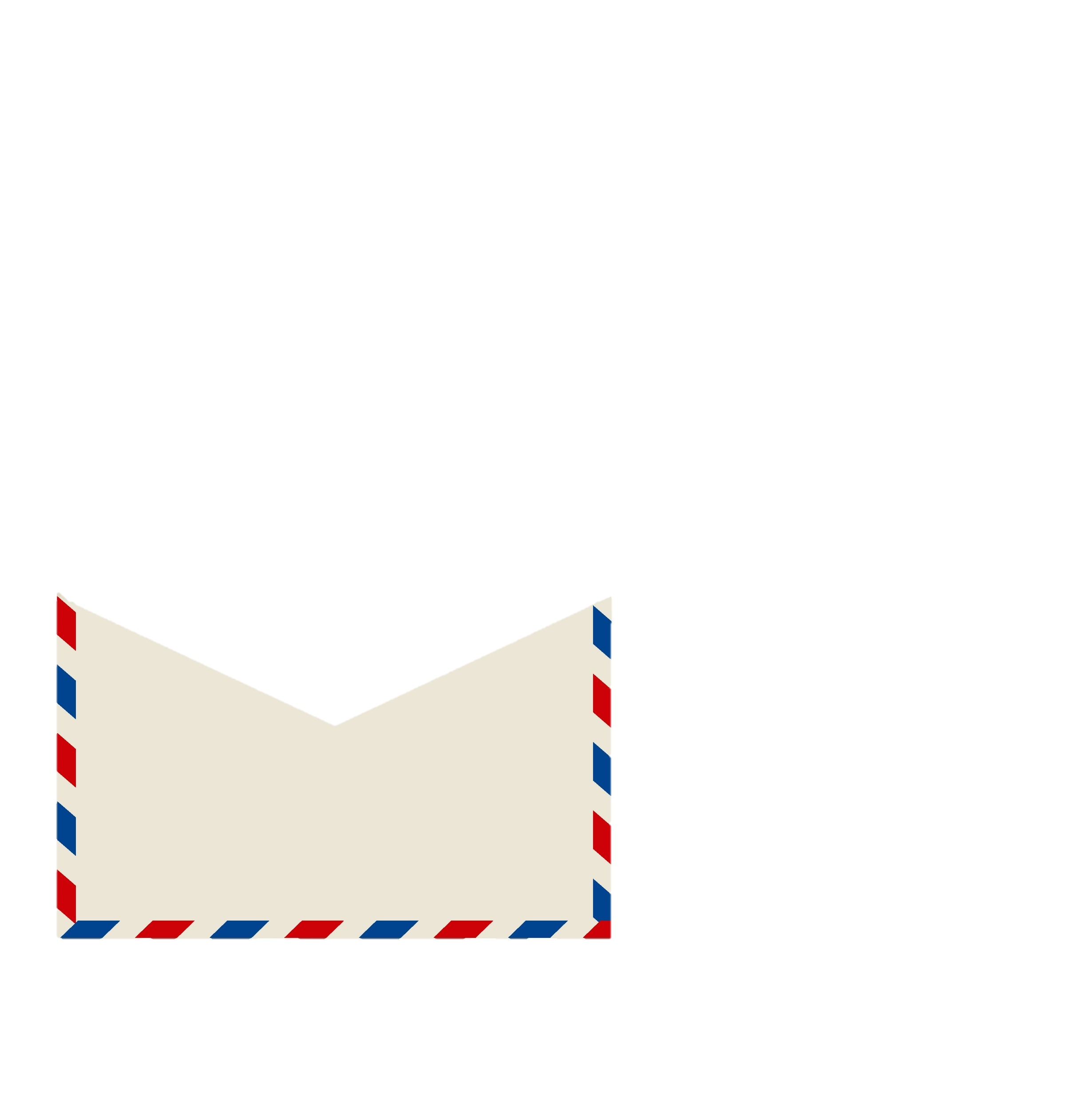 إجابة صحيحة
ما معنى الصحة النفسية ،
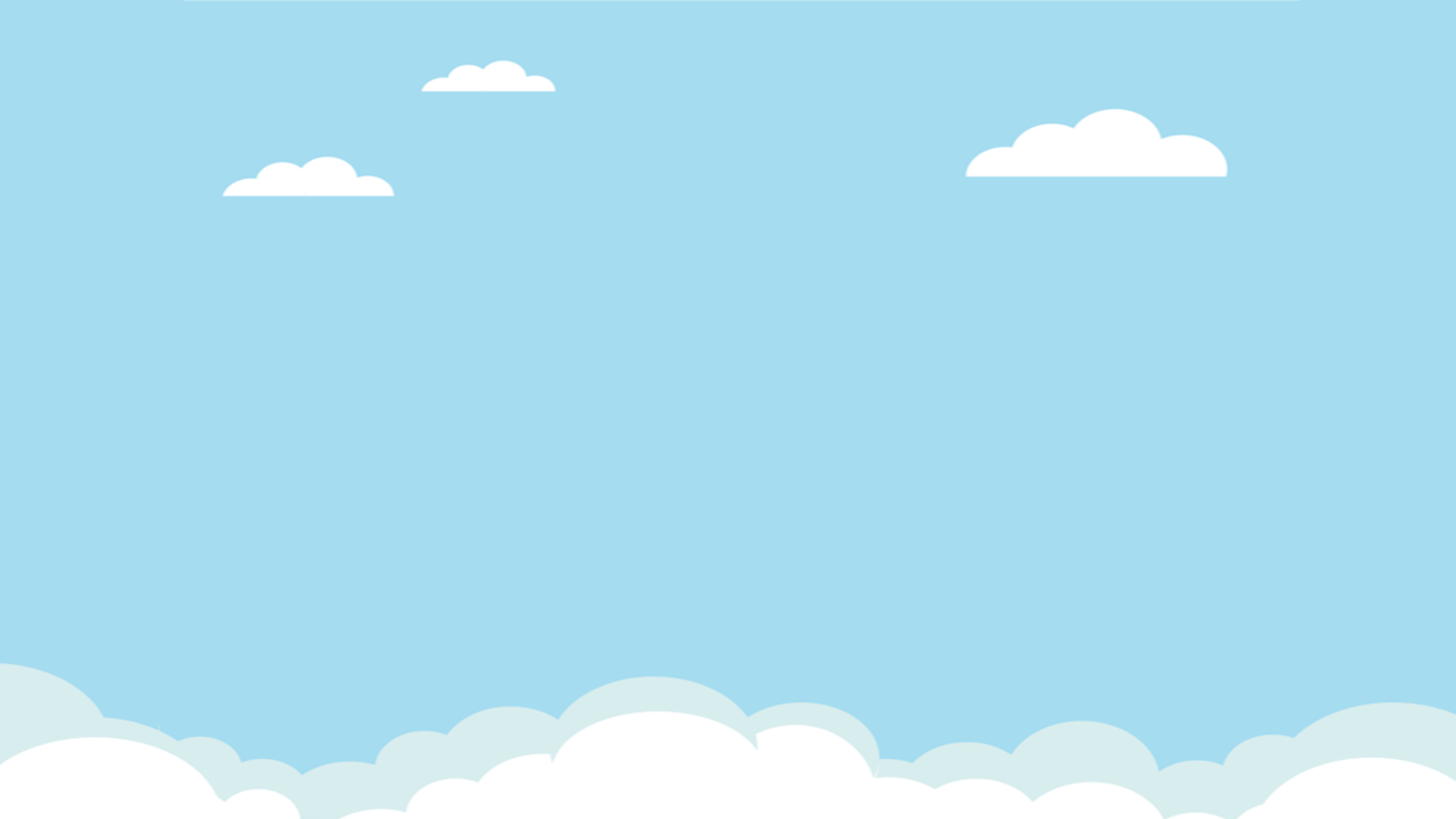 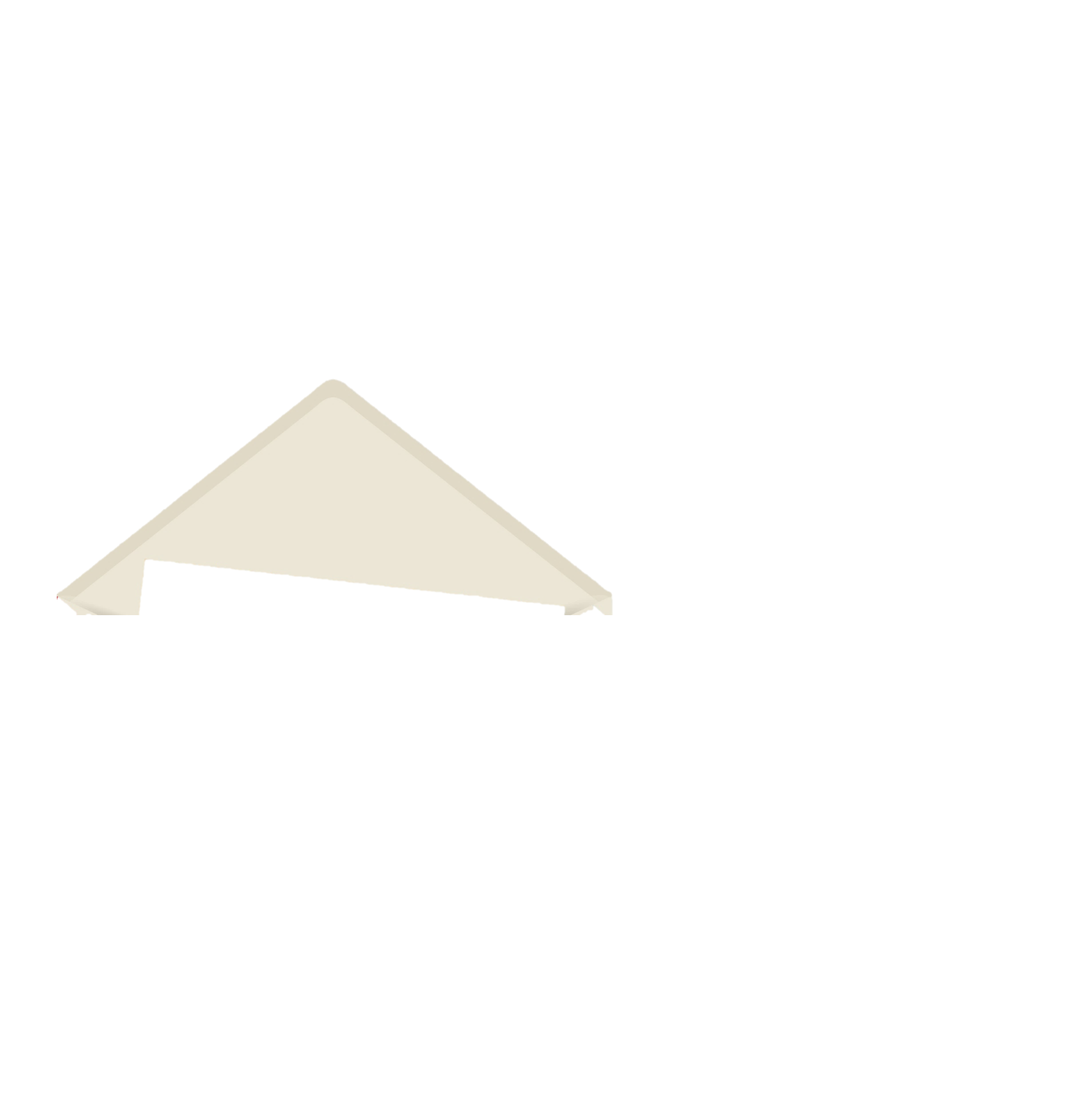 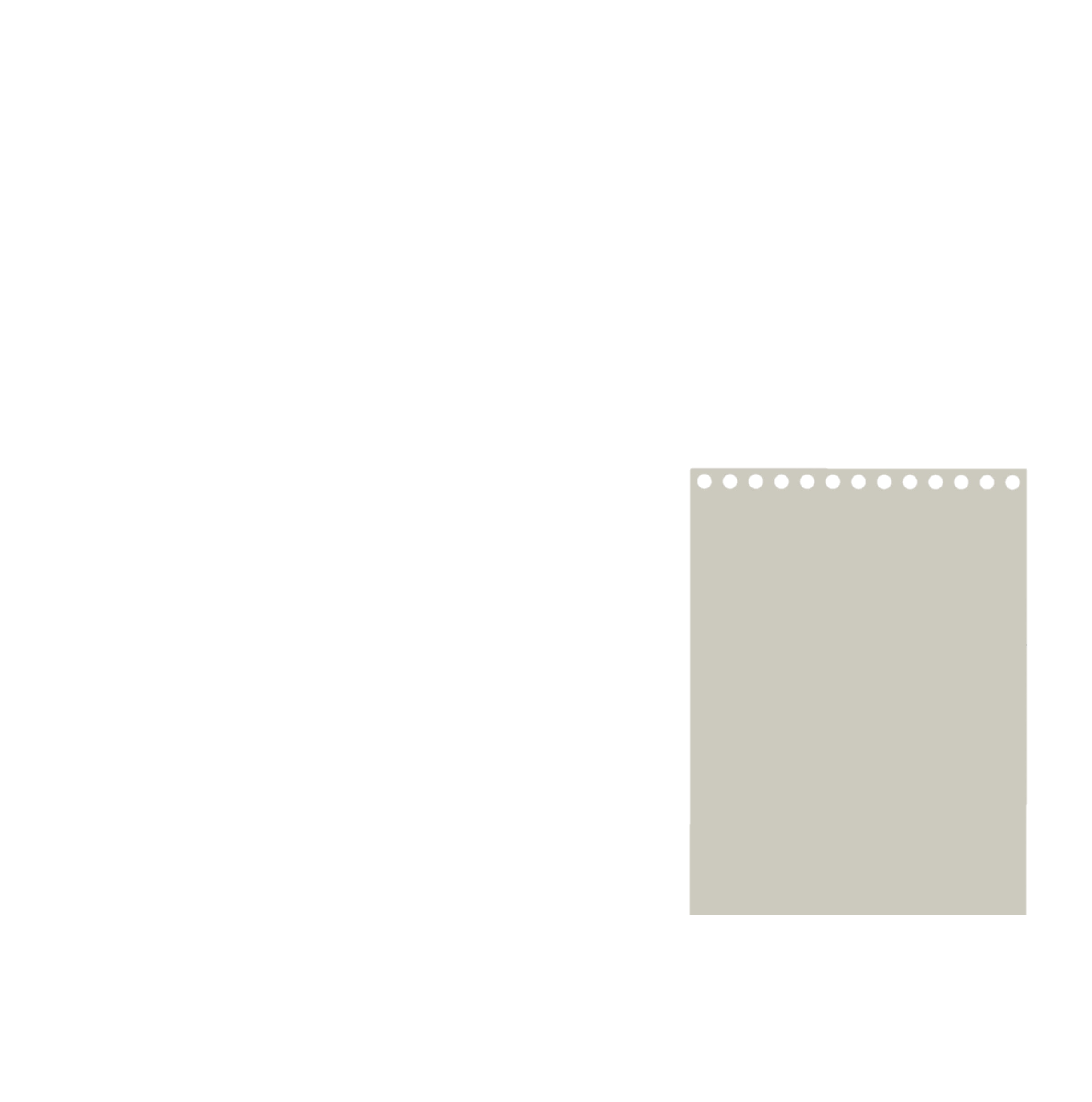 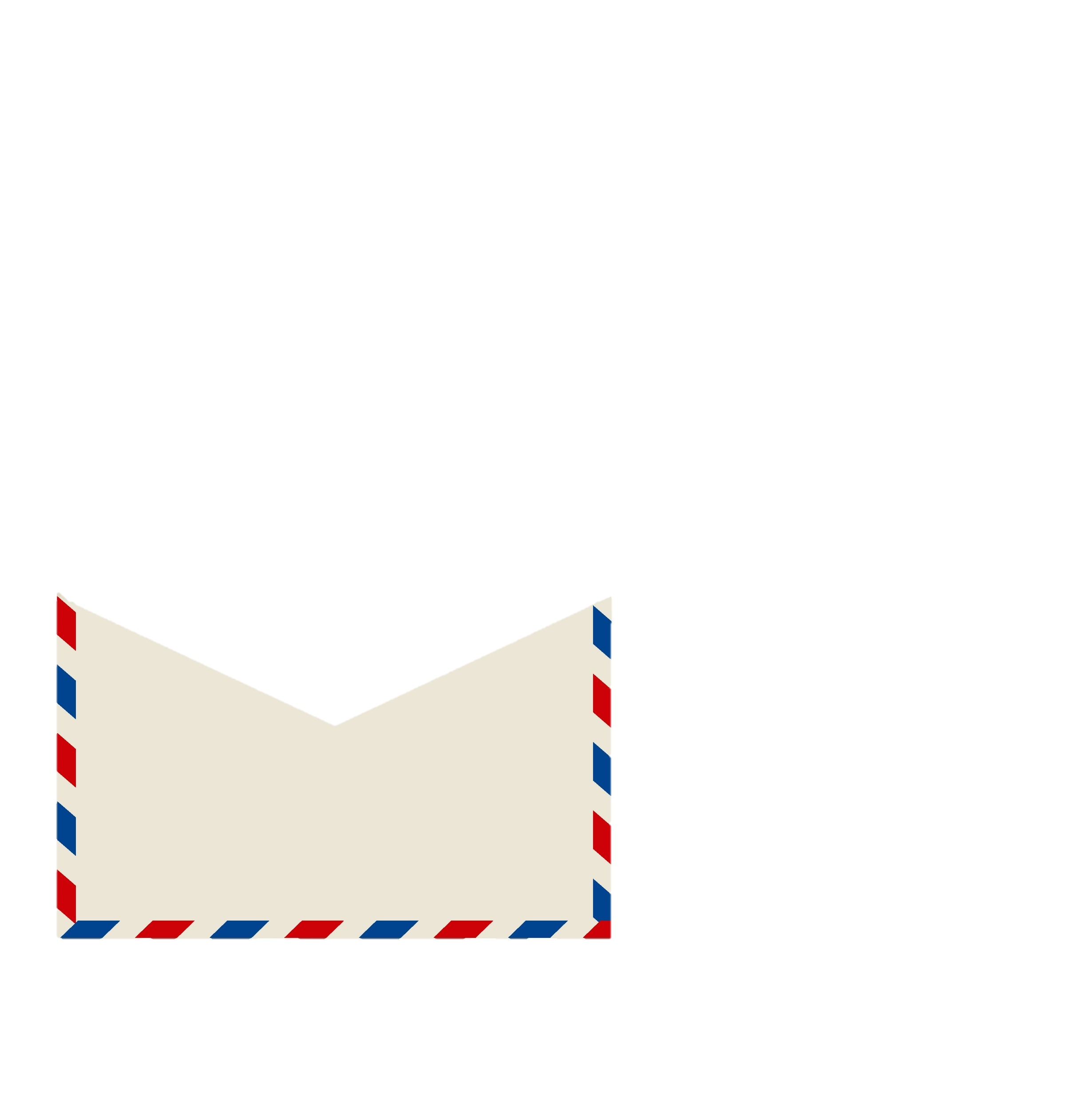 إجابة صحيحة
ب . ماعلاقة الصحة النفسية بالنظافة الشخصية ؟
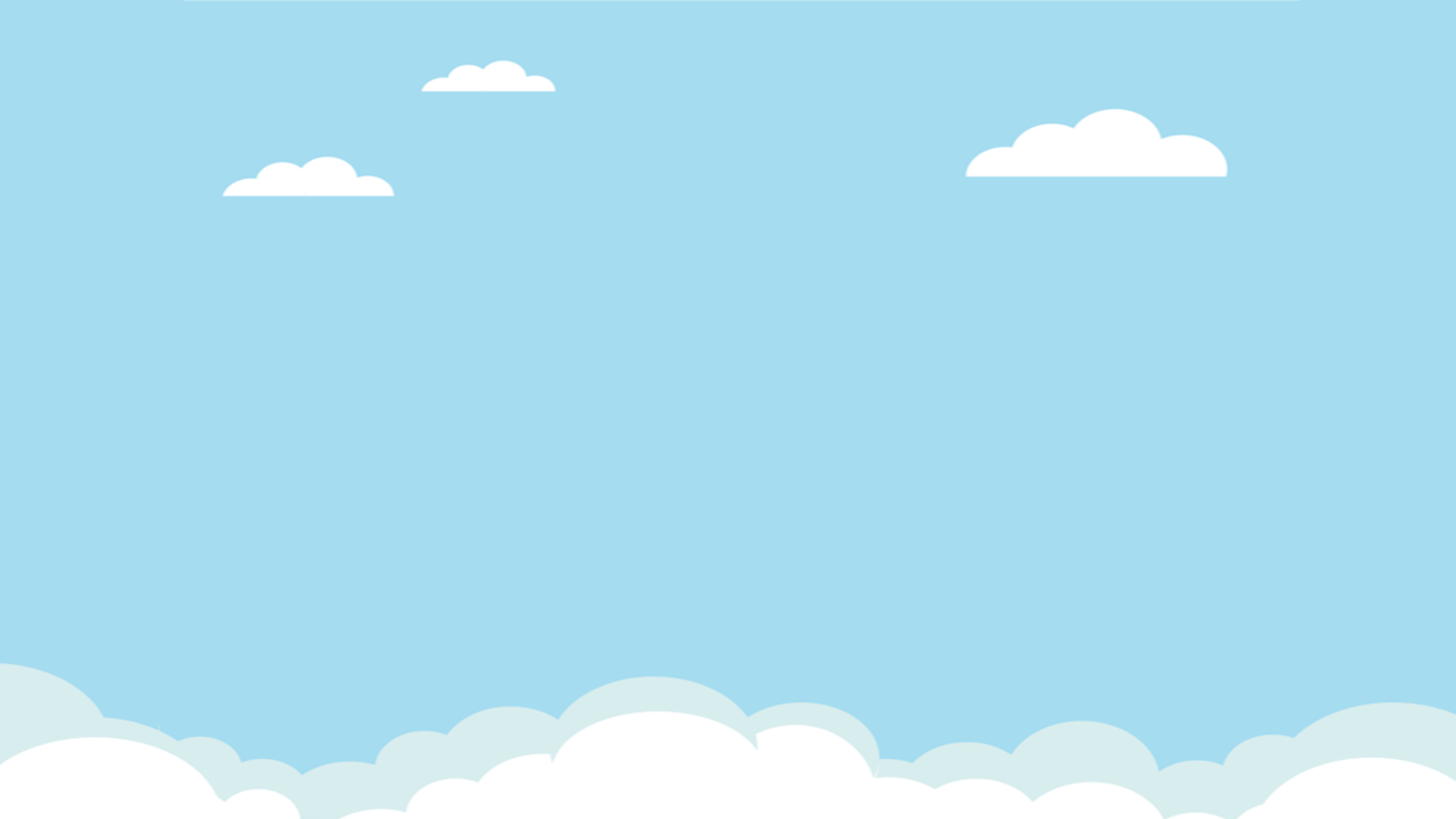 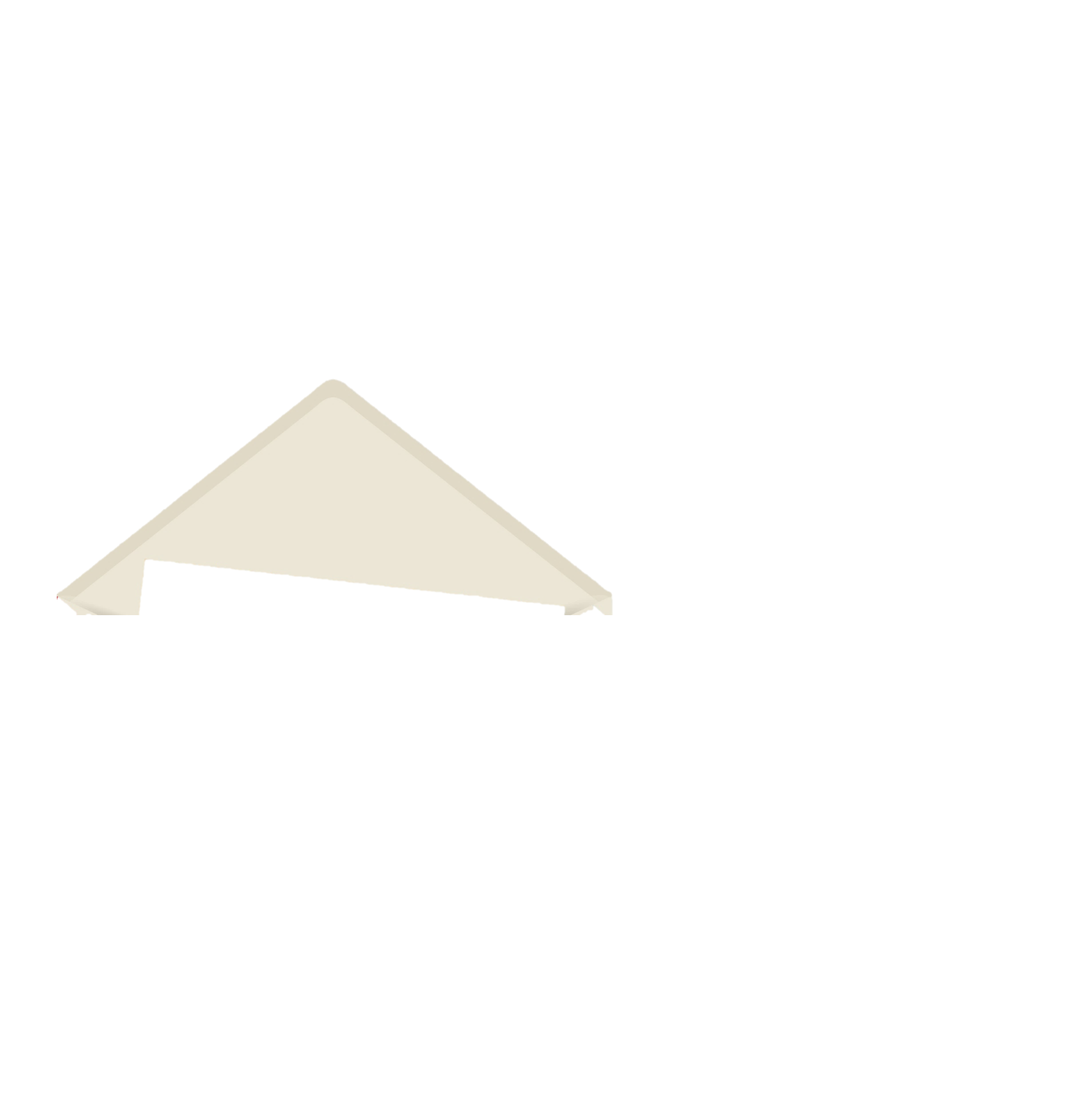 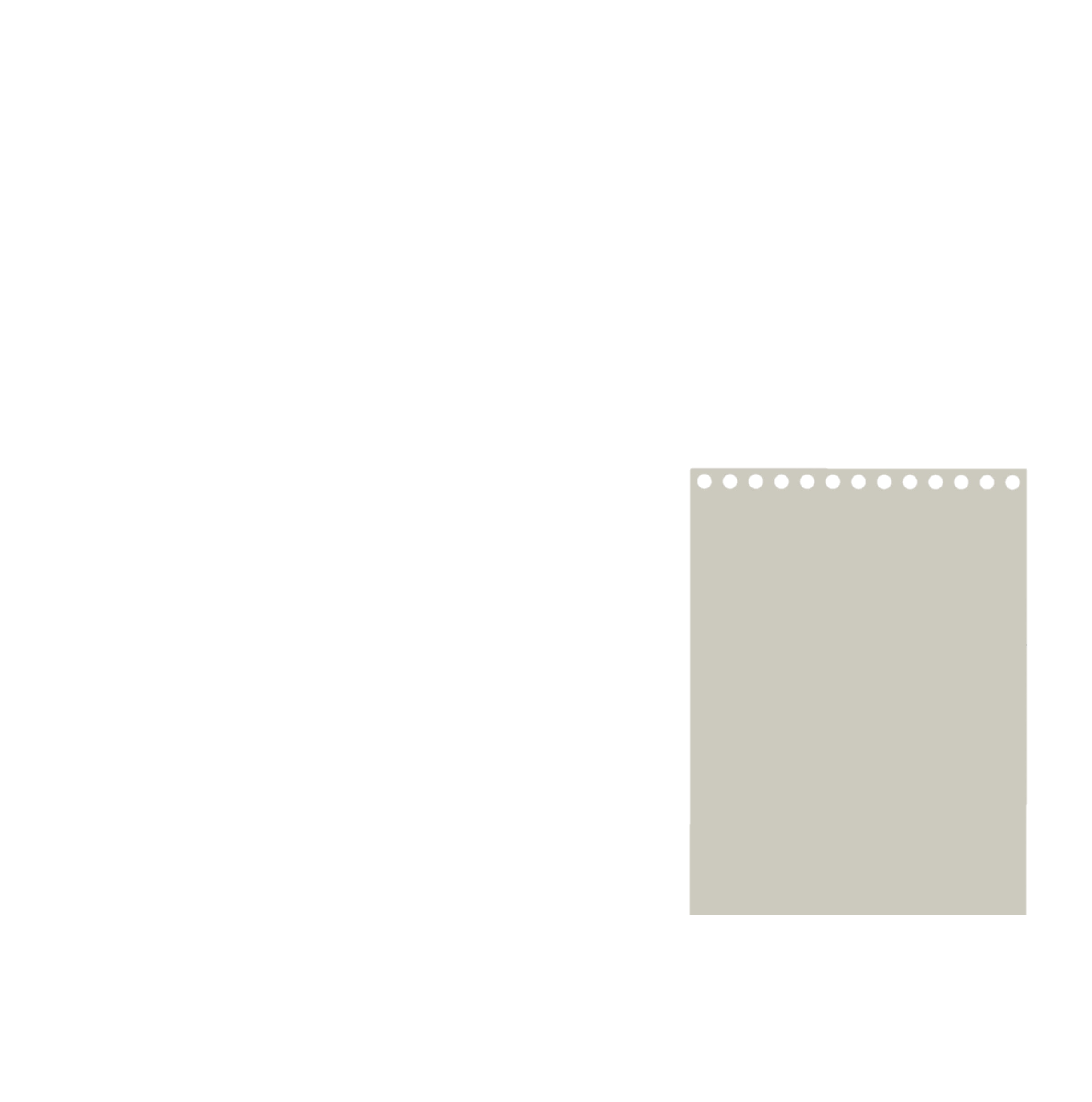 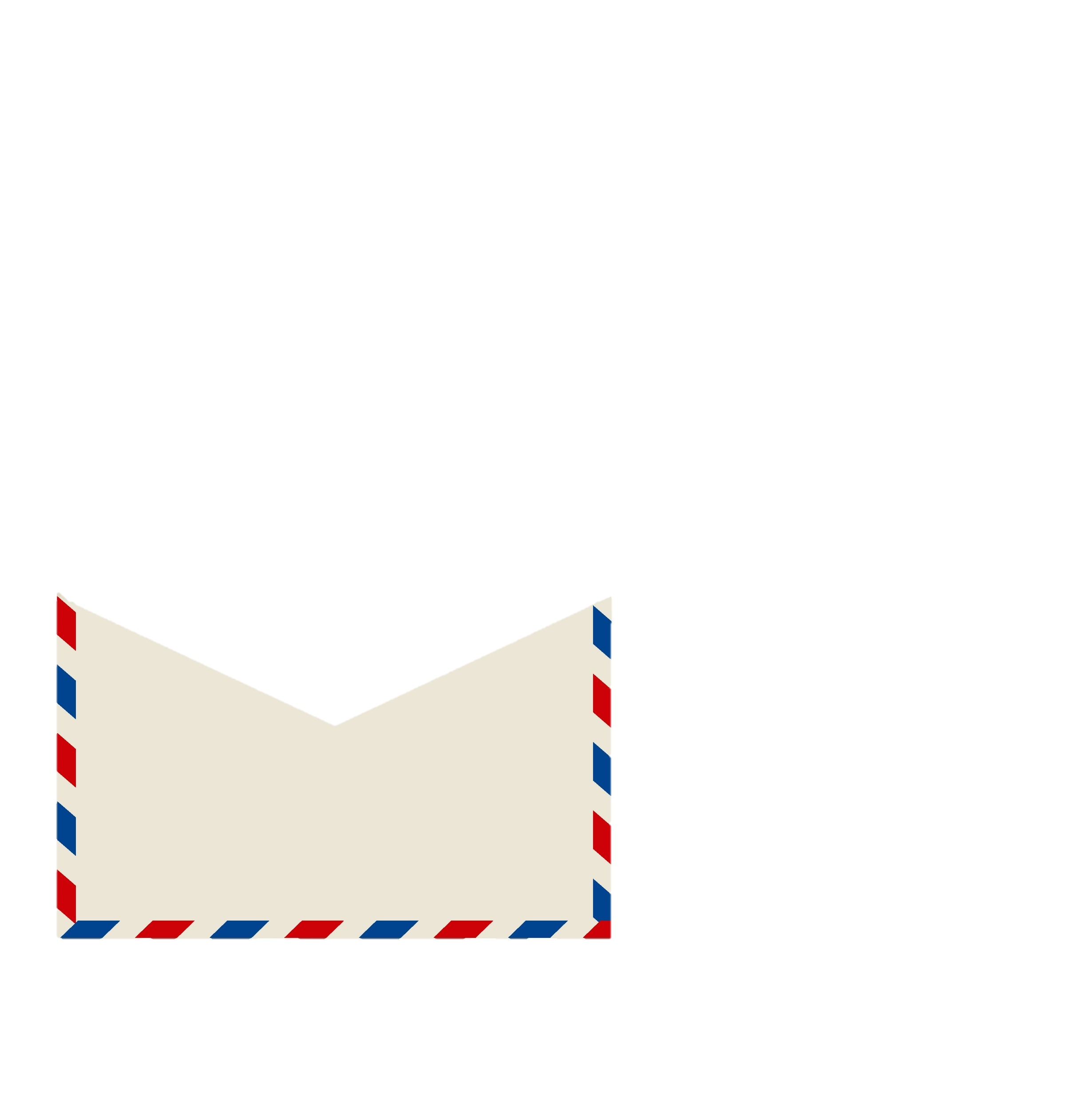 إجابة صحيحة
ج. ما هو النظام الغذائي الصحي ؟
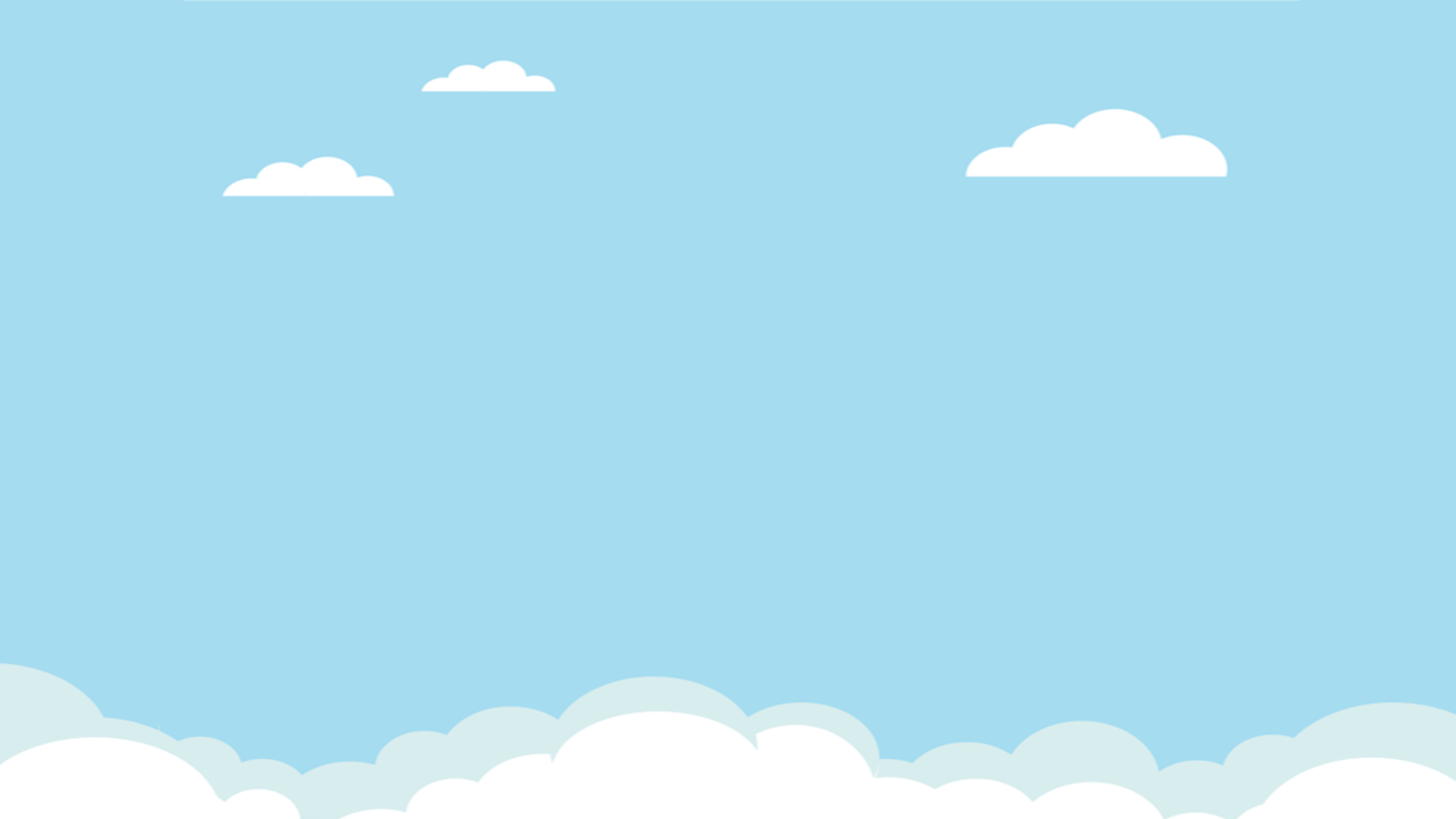 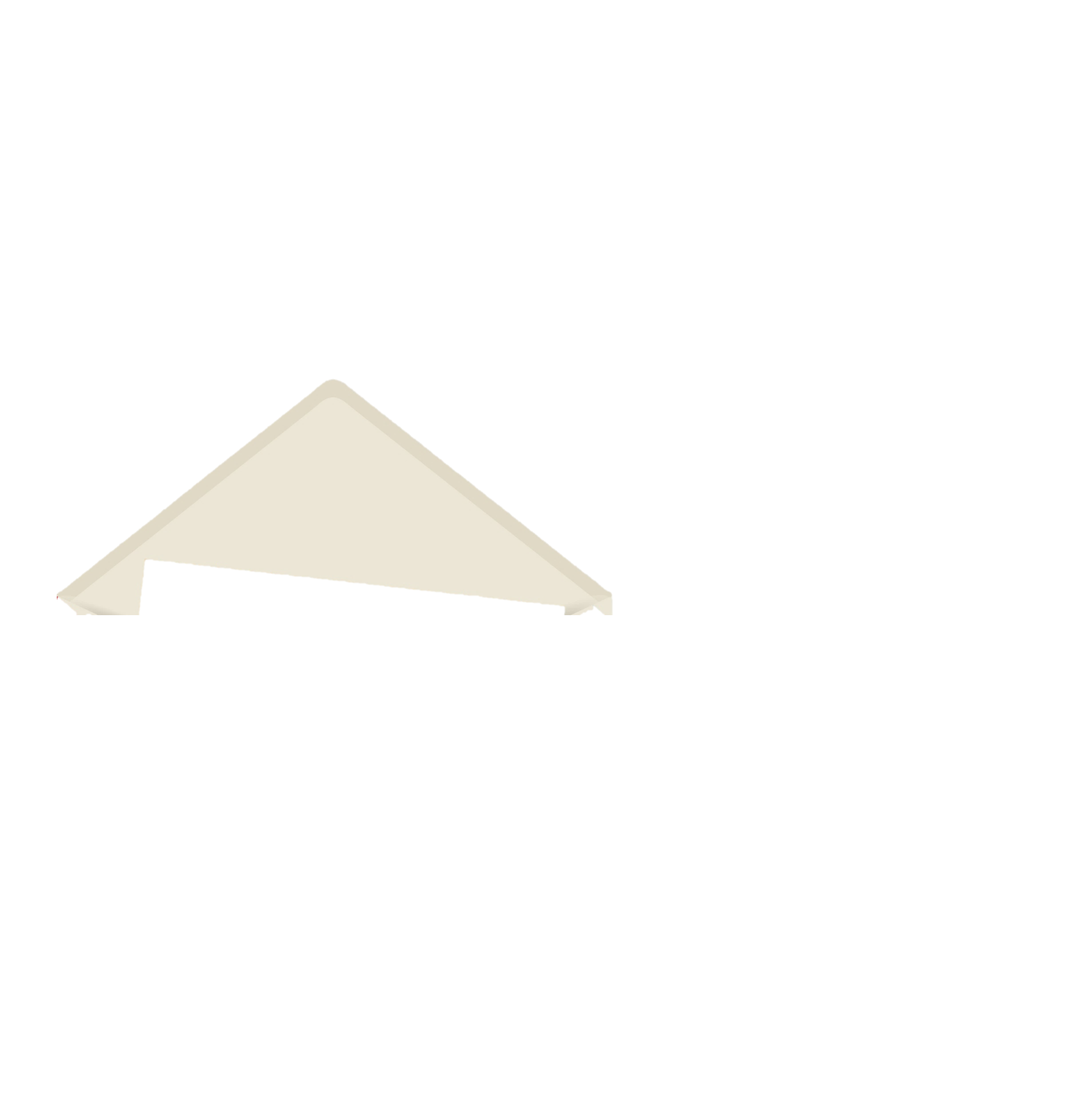 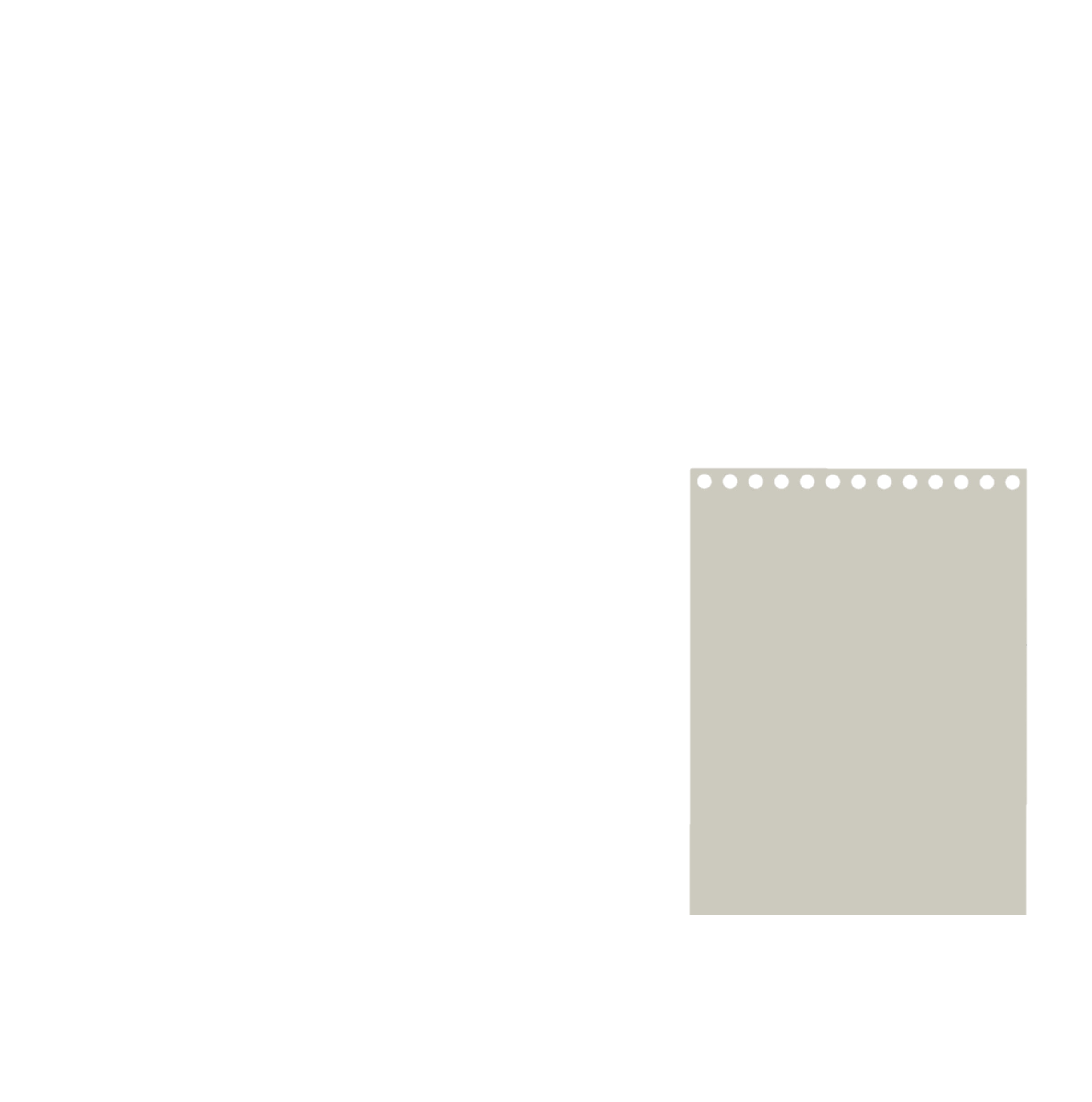 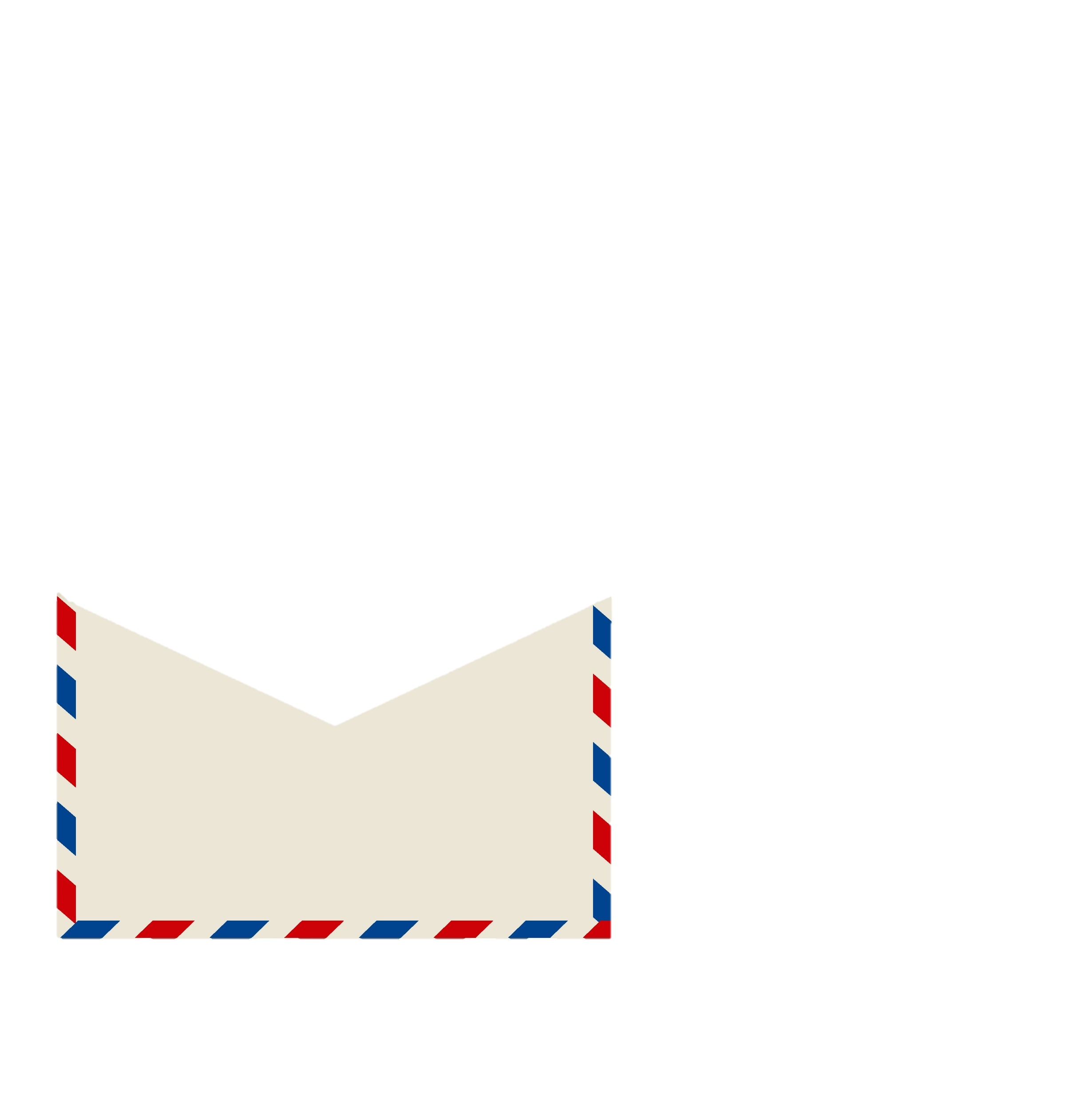 إجابة صحيحة
لو كنت احد أصدقاء شارلي كيف كنت ستتصرف
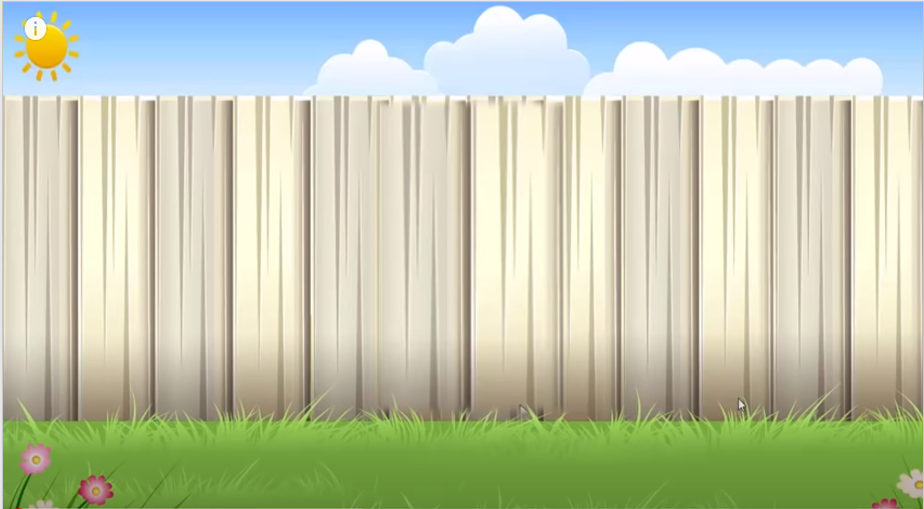 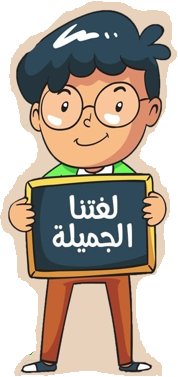 إستراتيجية صندوق المعرفة
1
2
3
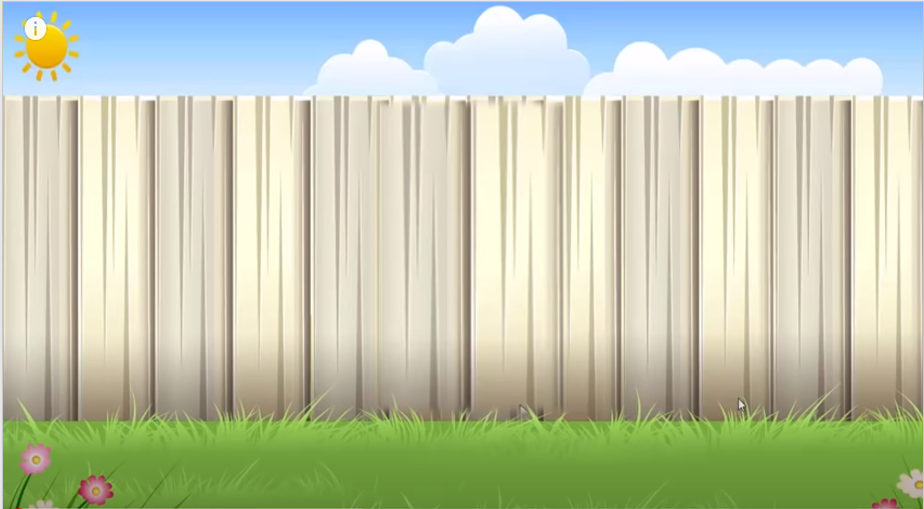 ناقش النقاط التالية من أجل نمط حياة صحي
2
1
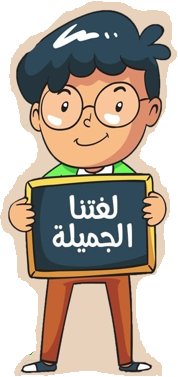 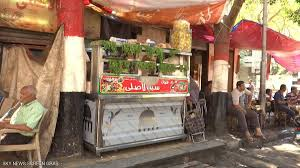 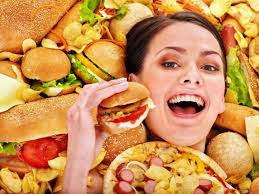 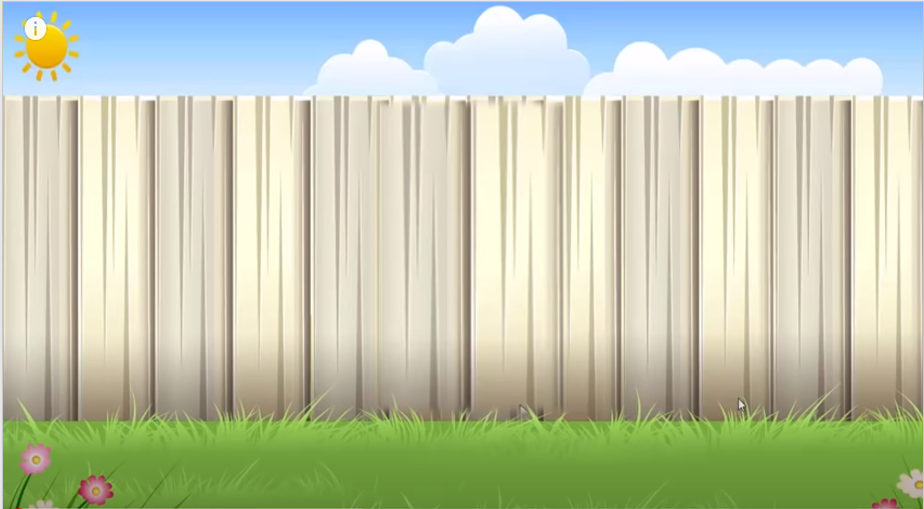 3
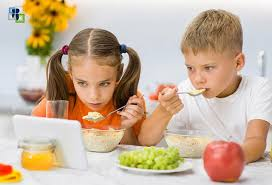 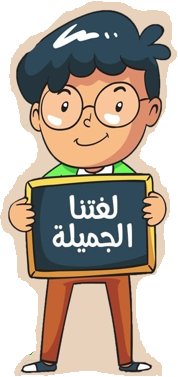 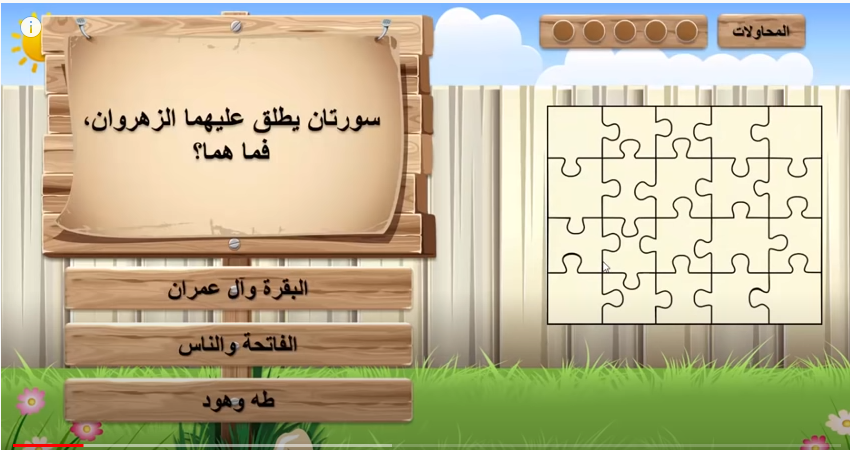 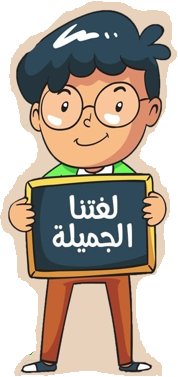 إلى اللقاء
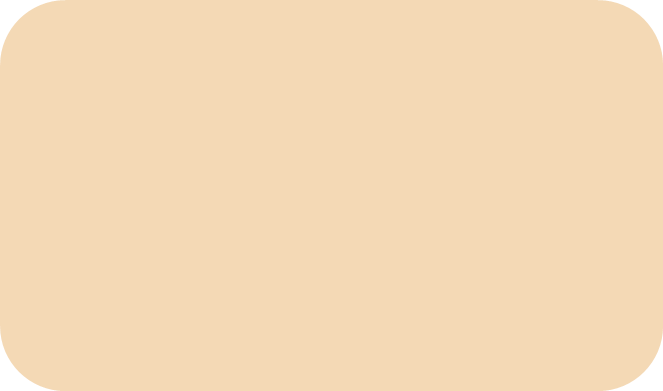 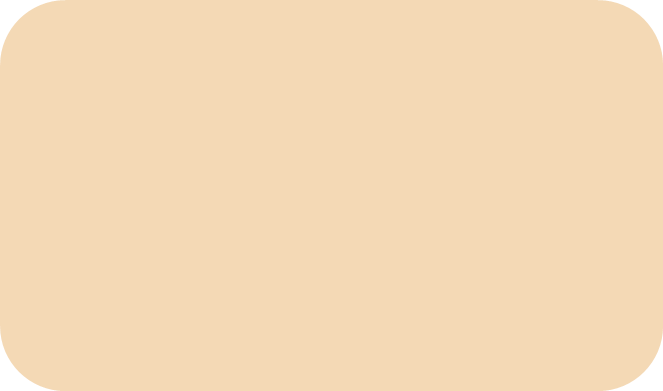 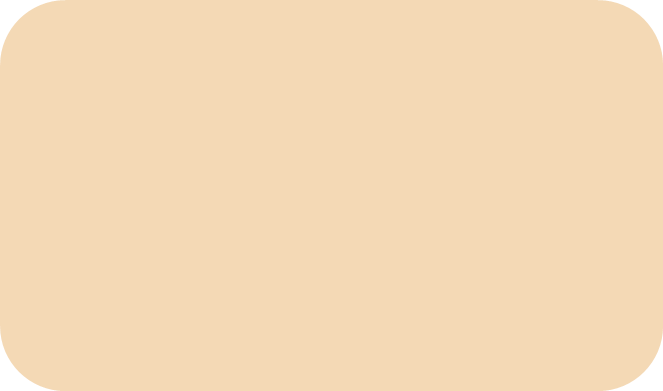 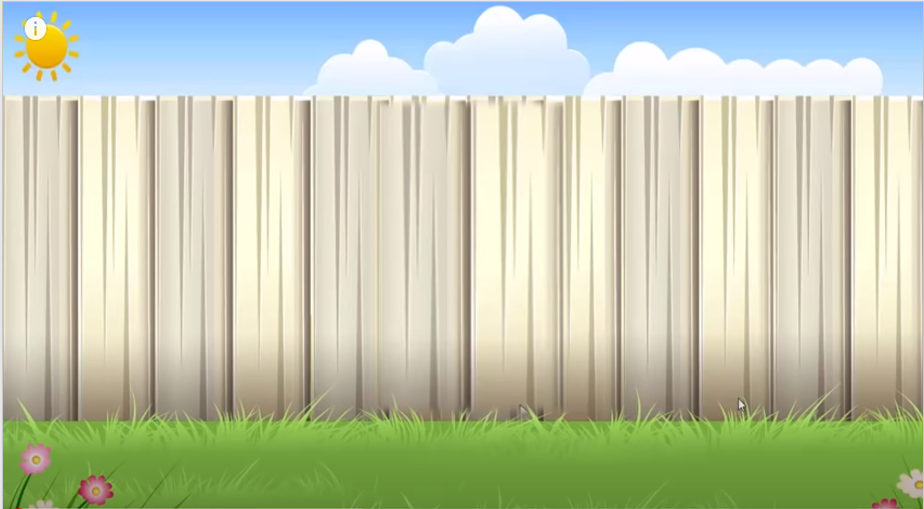 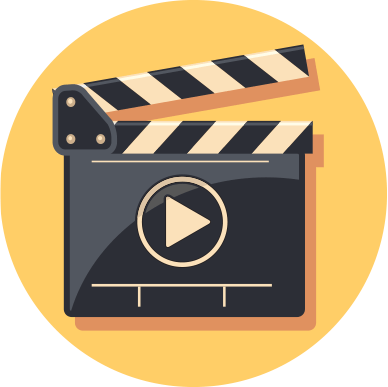 مشاهدة الفيديو